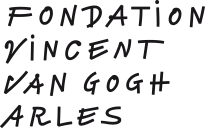 expositions septembre 2017
Document réalisé par Sophie Dehorter, avec l’aide de Ghislaine Zaneboni, dans le cadre de la visite de la classe de 1ère L du Lycée Henri Matisse, Vence
Alice Neel : Peintre de la vie moderne
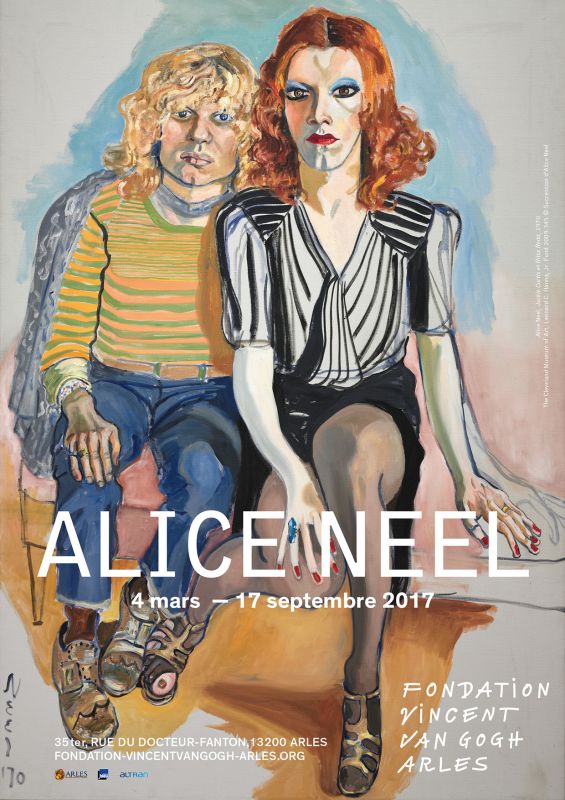 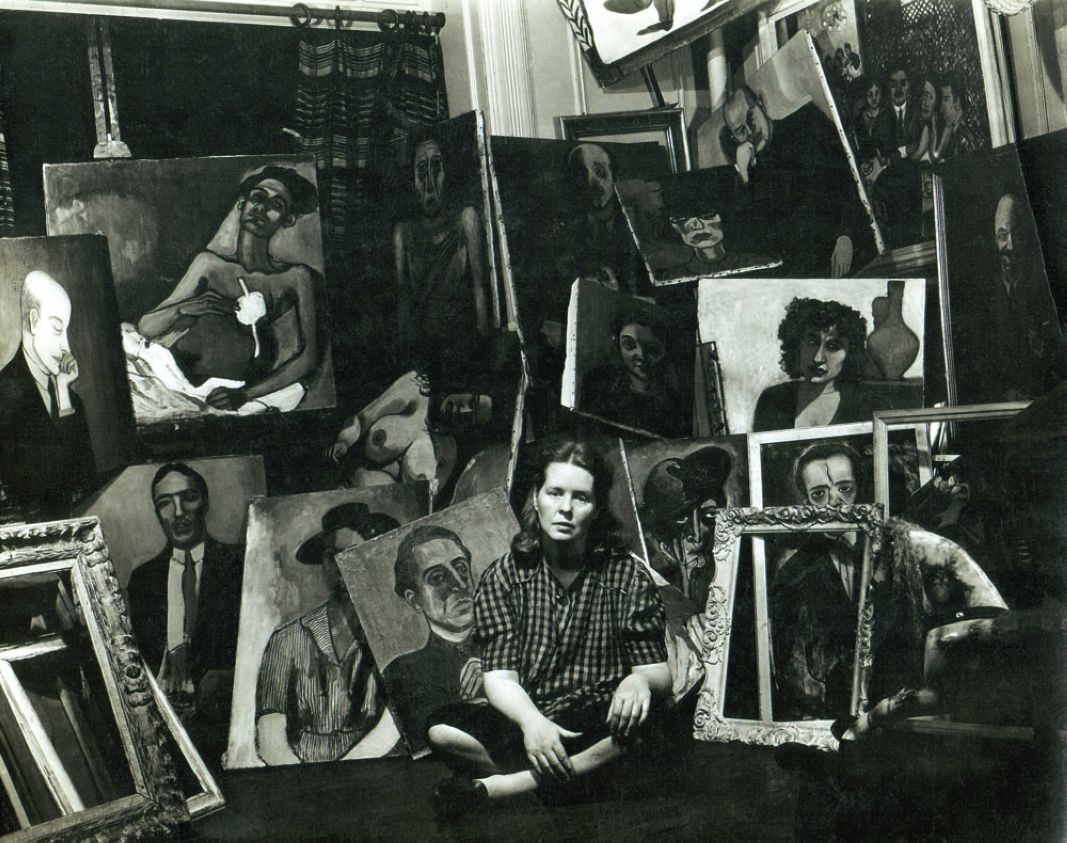 Alice Neel dans son appartement de Spanish Harlem vers 1940 Succession d’Alice Neel Crédit photo : Sam Brody
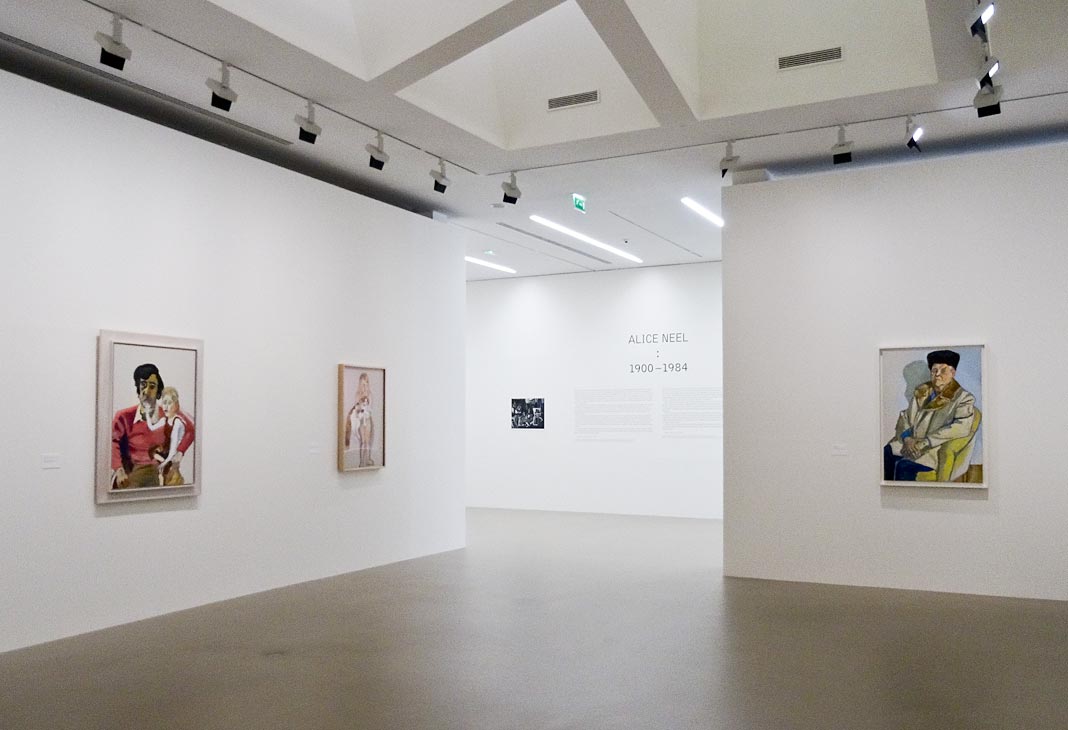 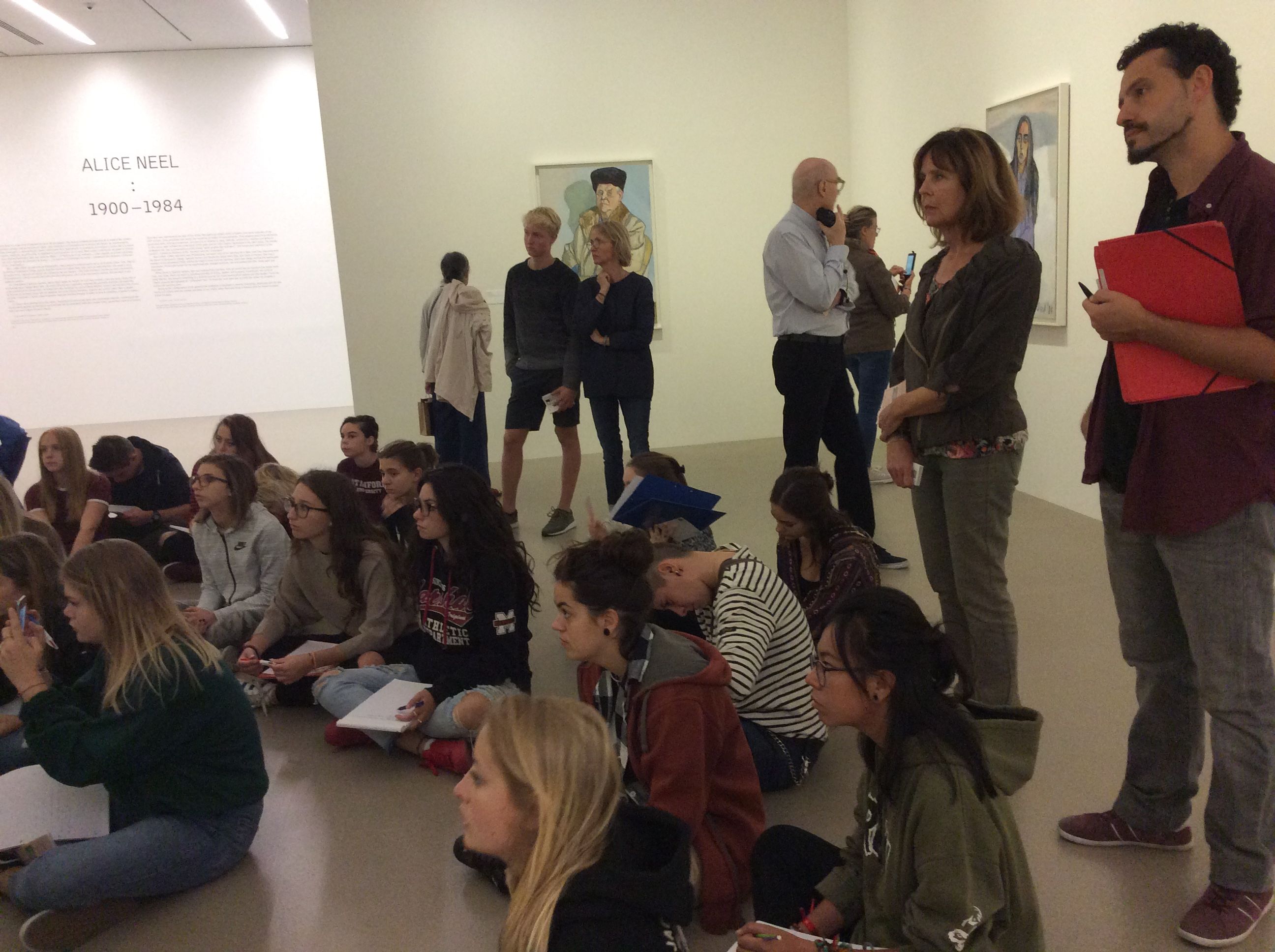 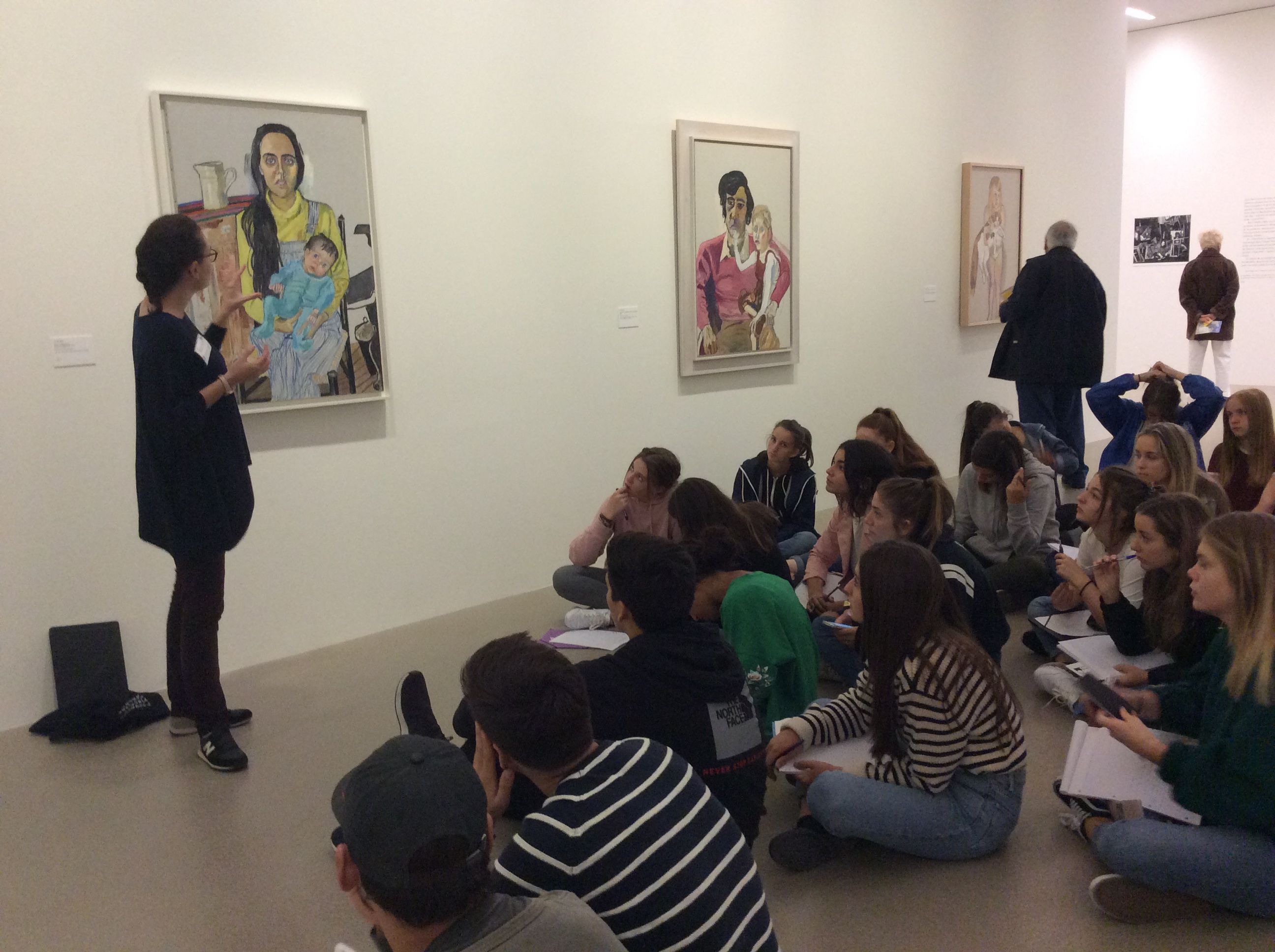 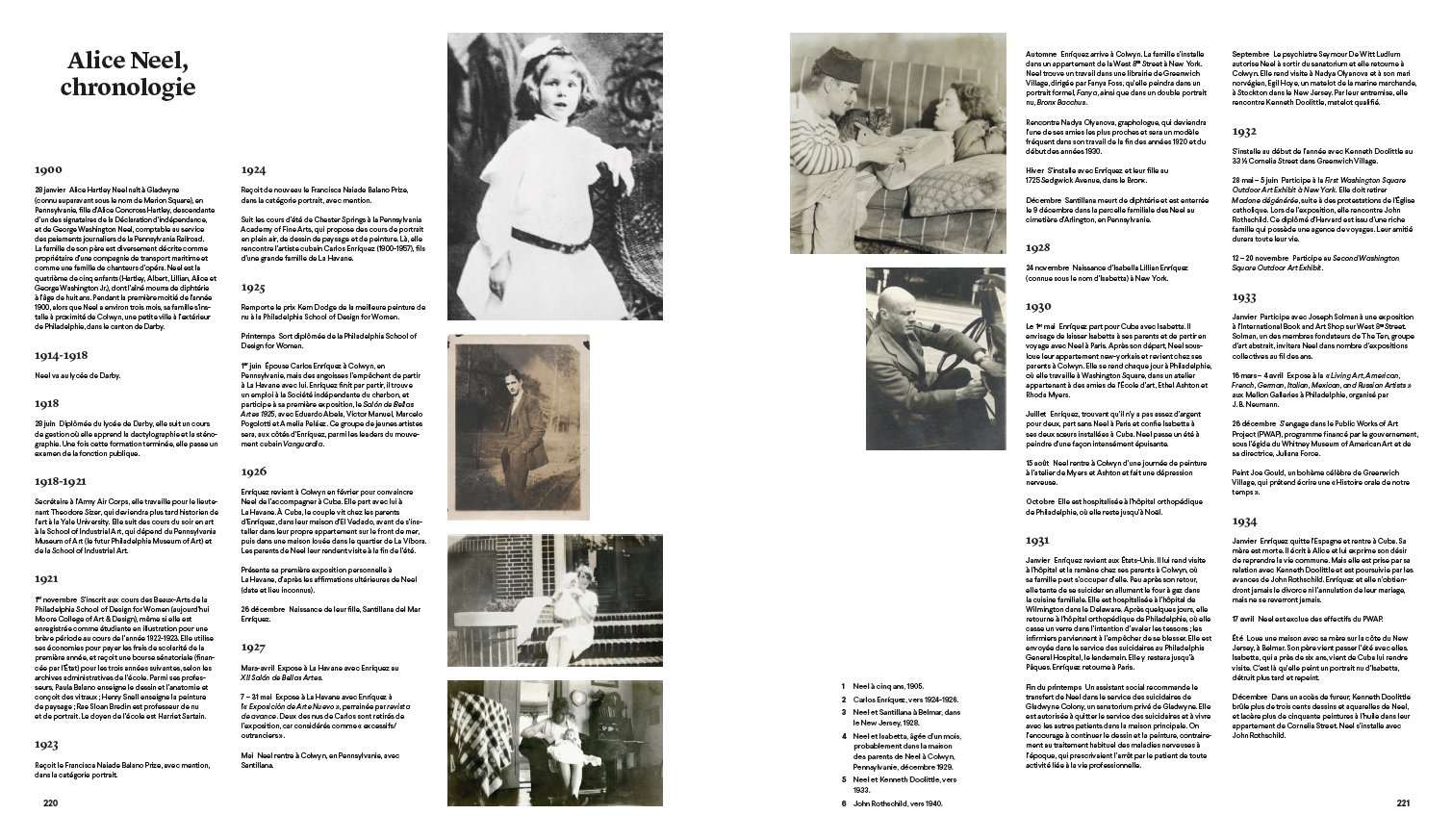 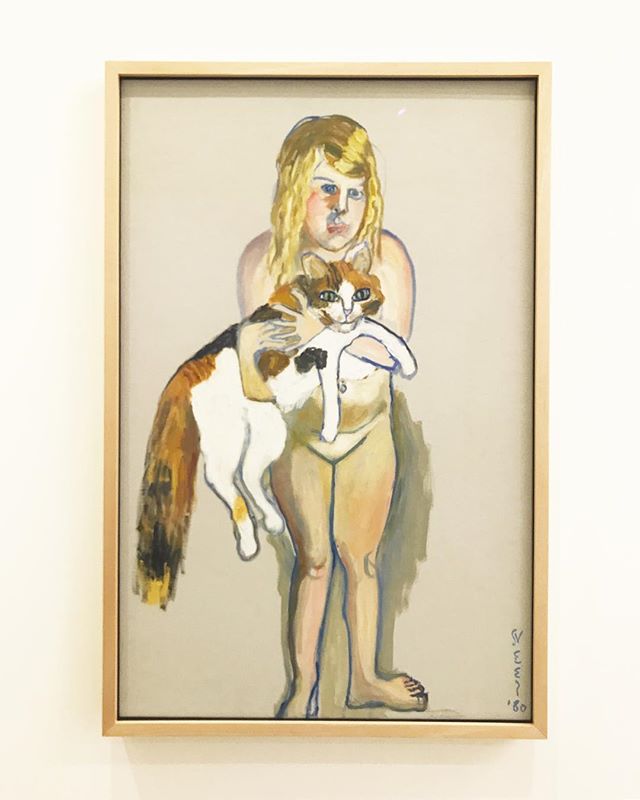 Alice Neel, Victoria et la chat, 1980 
Huile sur toile, 106,7 x 76,2 cm 
Courtesy Honolulu museum of Art. Legs de Frédéric Mueller, 1990.
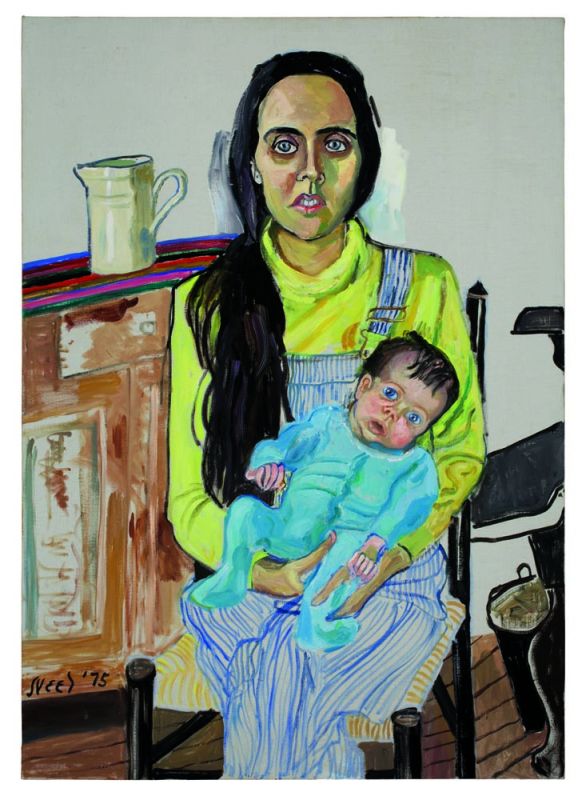 Alice Neel, Ginny et Elizabeth 1975 
Huile sur toile, 106,7 x 76,2 cm 
Succession d’Alice Neel Crédit photo : Ethan Palmer
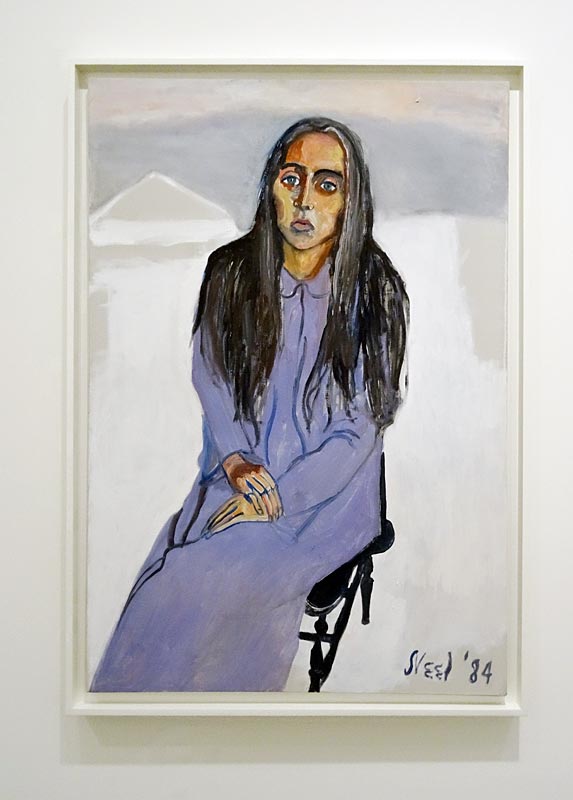 Alice Neel, Ginny, 1884
Huile sur toile, Collection privée
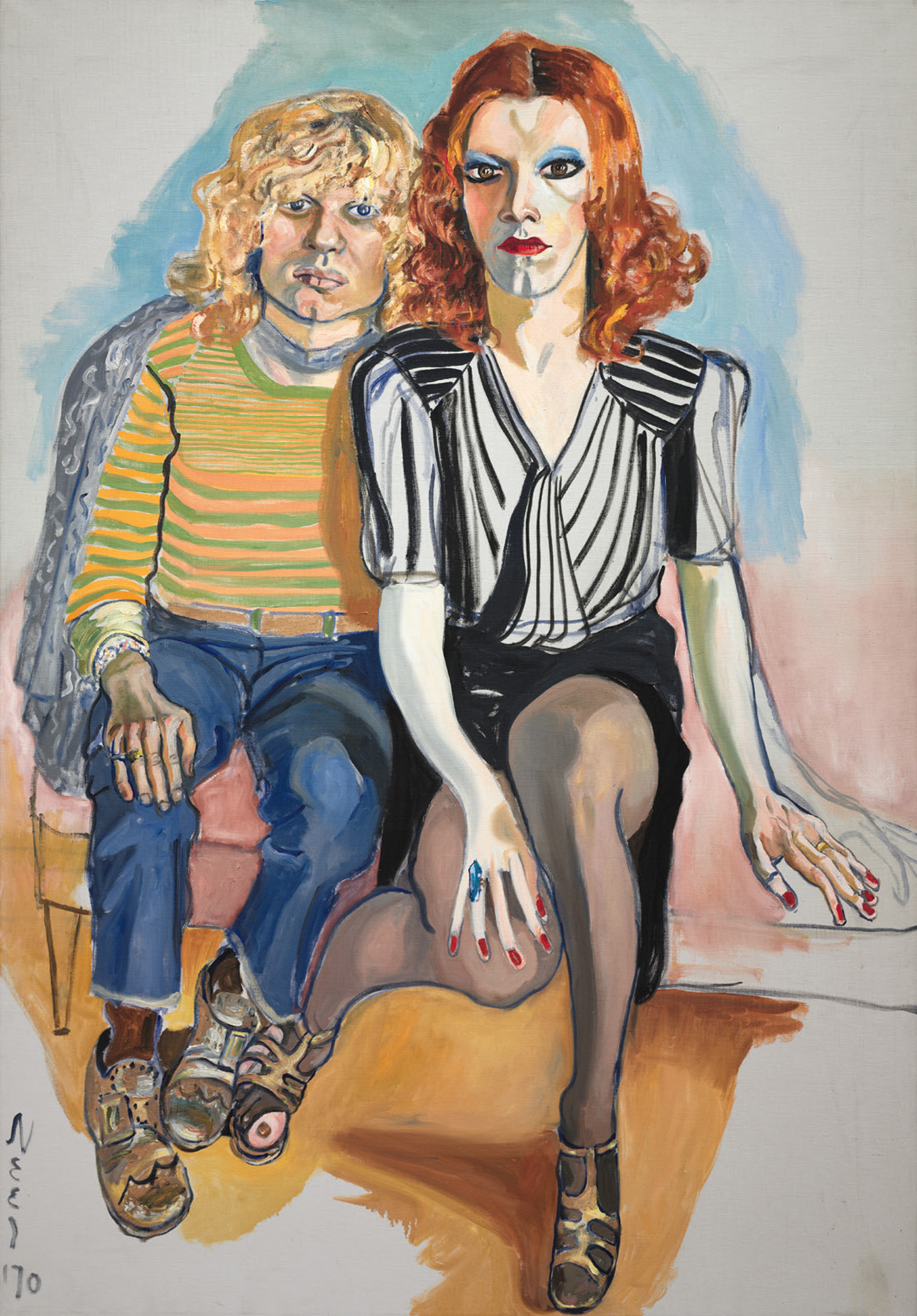 Alice Neel, Jackie Curtis et Ritta Redd, 1970. Huile sur toile, avec cadre : 154,30 x 108,90 cm, 
sans cadre : 152,40 x 106,40 cm. 
The Cleveland Museum of Art, Leonard C. Hanna, Jr. Fund 2009.345
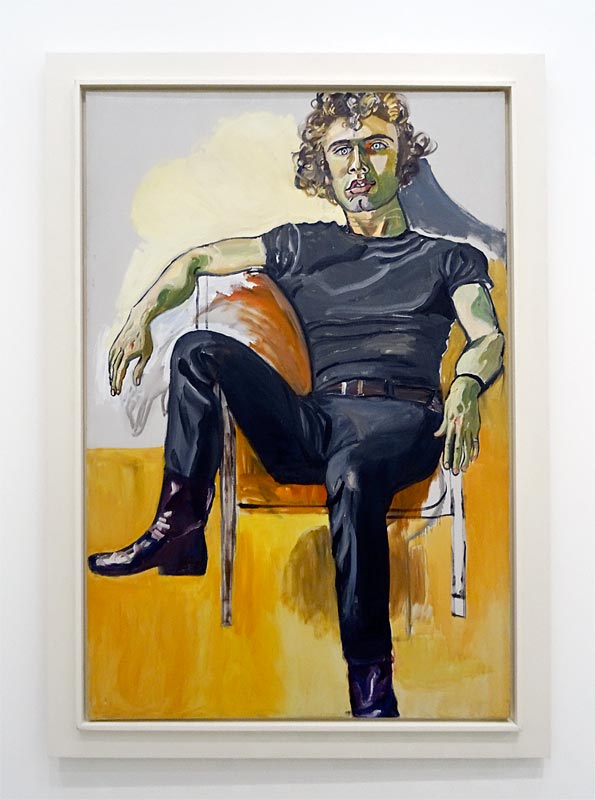 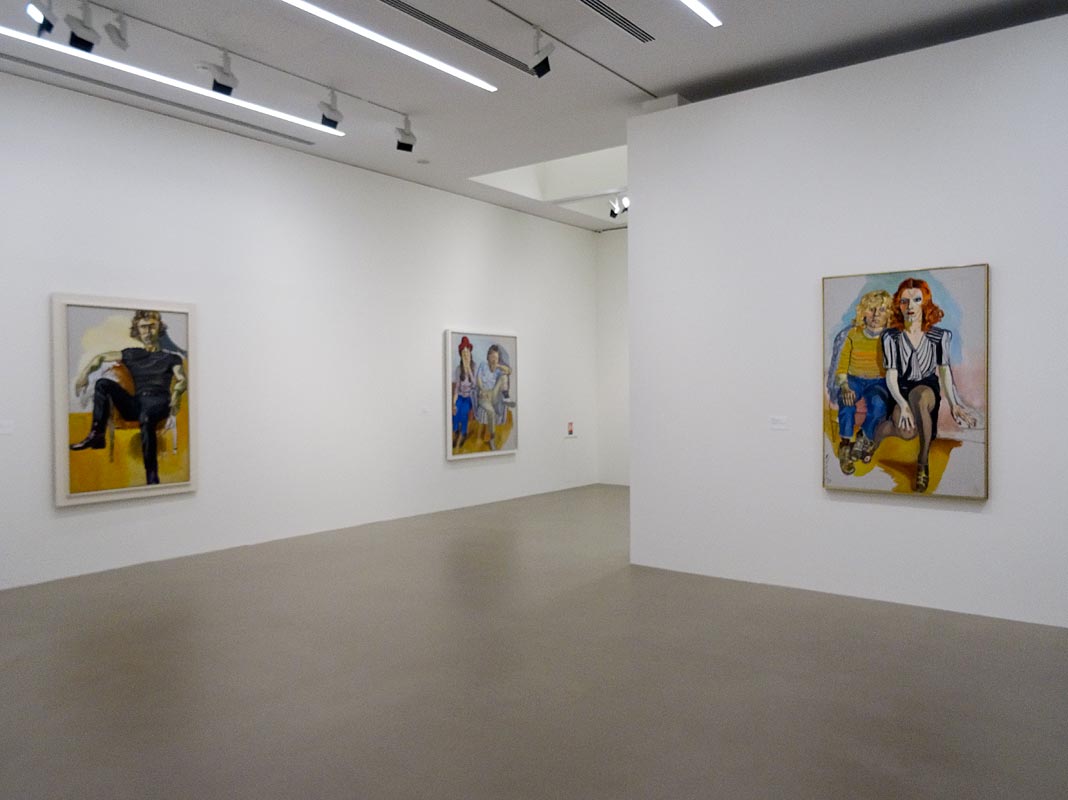 Alice Neel, Gerard Malaga, 1969
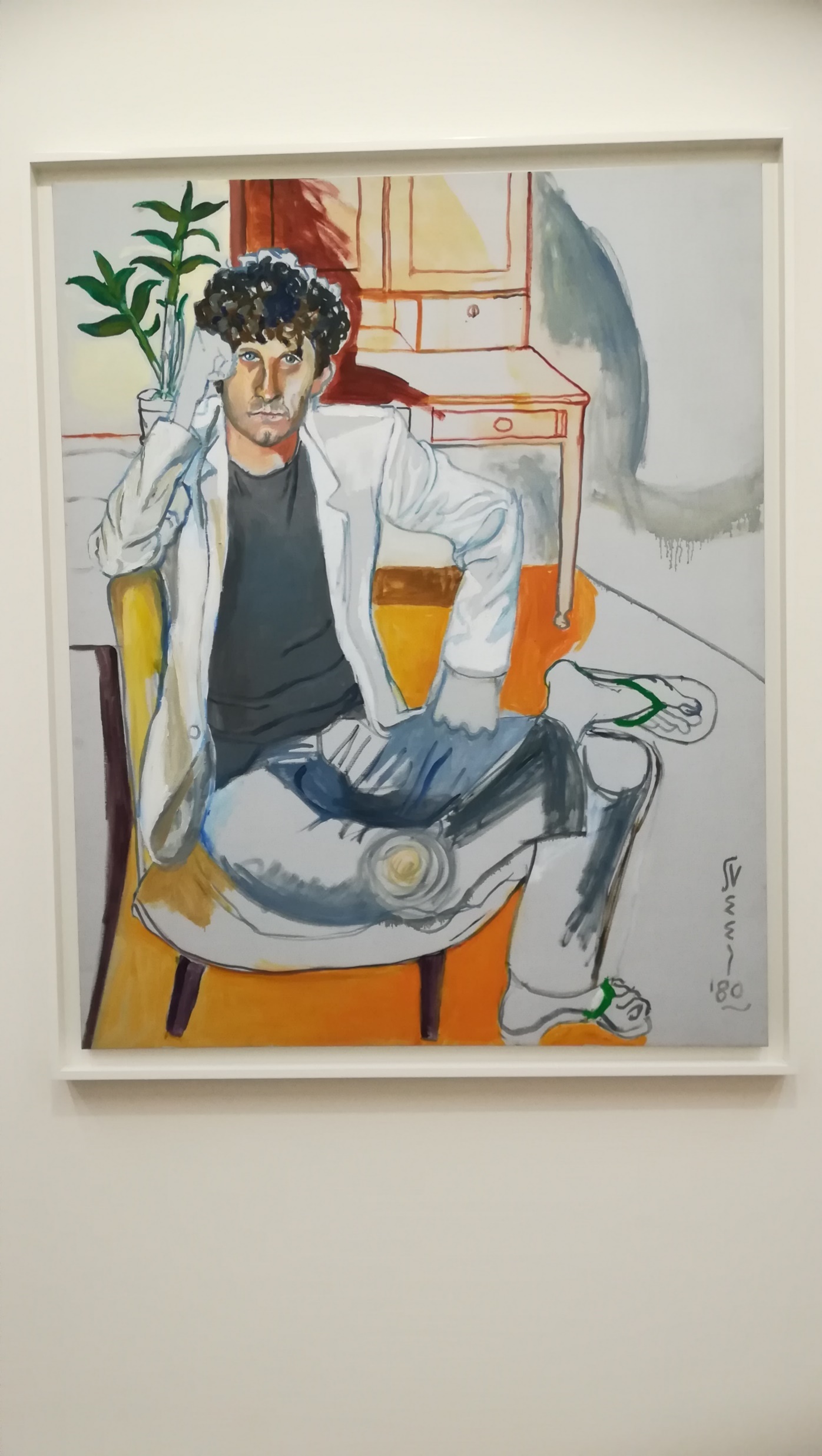 Alice Neel, Michel Auder, 1980 
Huile sur toile, 
Succession d’Alice Neel
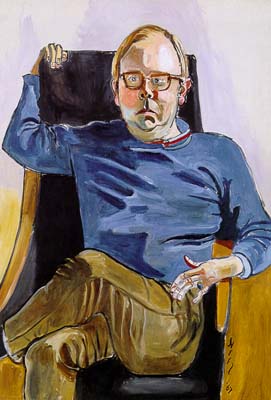 Alice Neel, Henry Geldzahler, 1967 
Huile sur toile, 
Metropolitan Museum of Art, New York
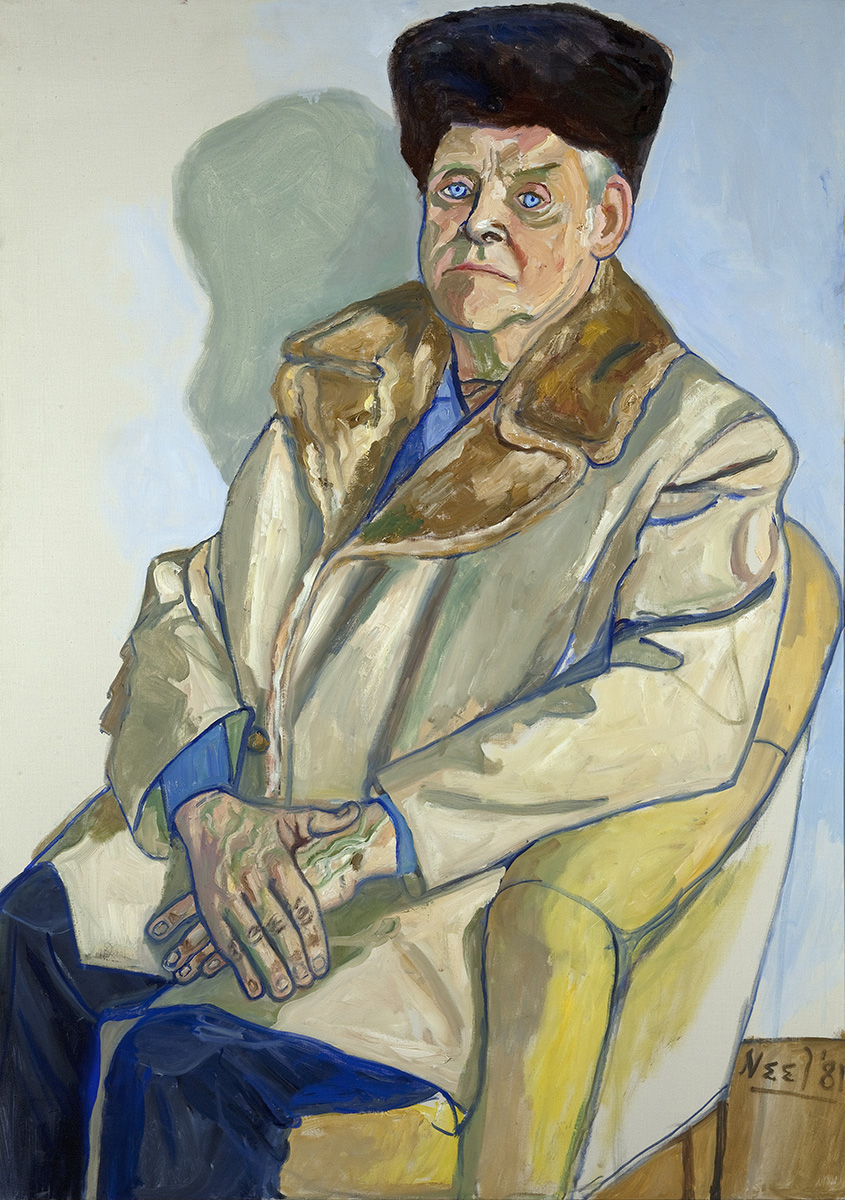 Alice Neel, Gus Hall, 1981
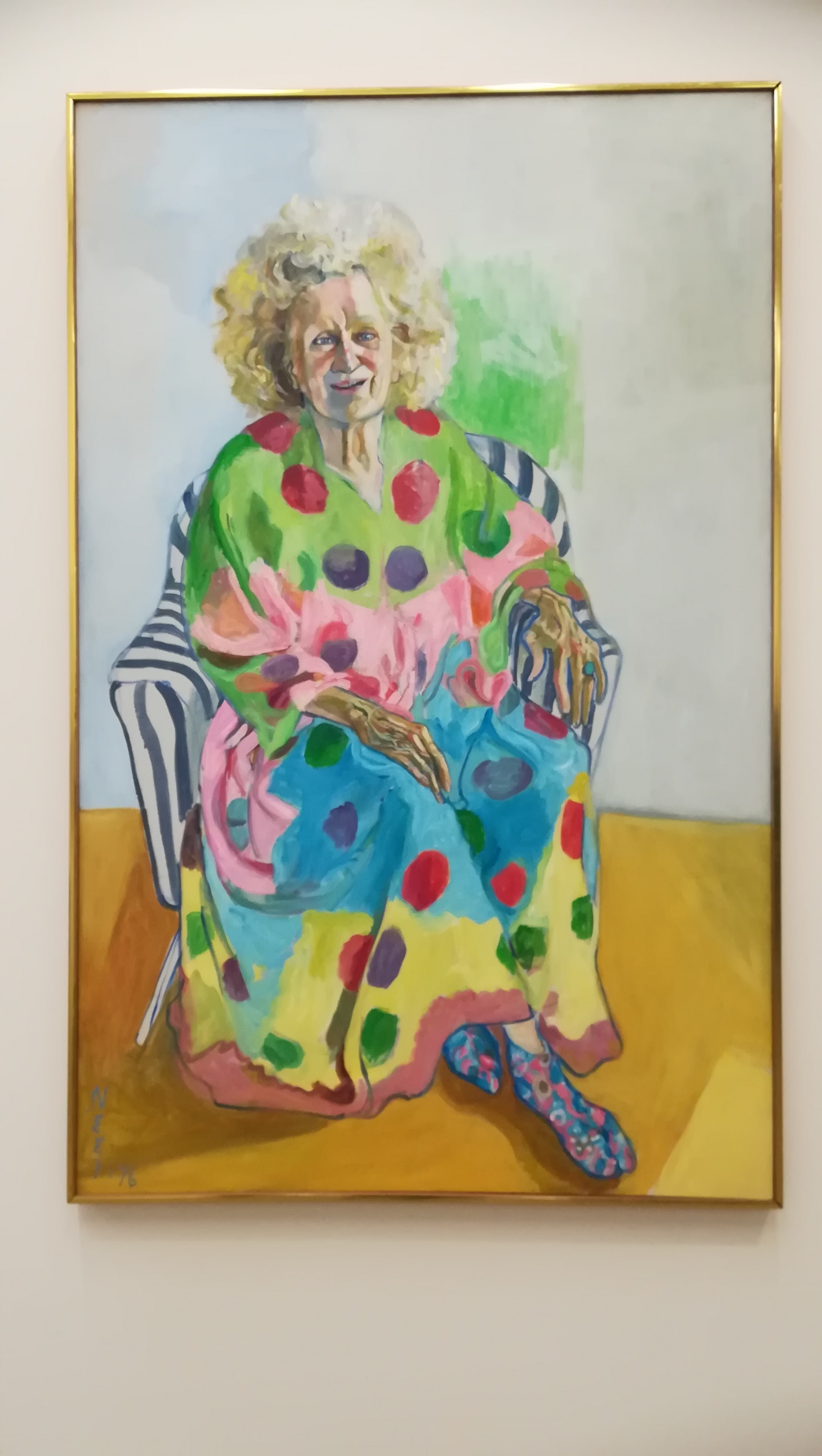 Alice Neel, Sari Dienes, 1976 
Huile sur toile, 
Courtesy : Hirshorn Museum & Sculpture Garden, Smithsonian Institution, Washington D.C.
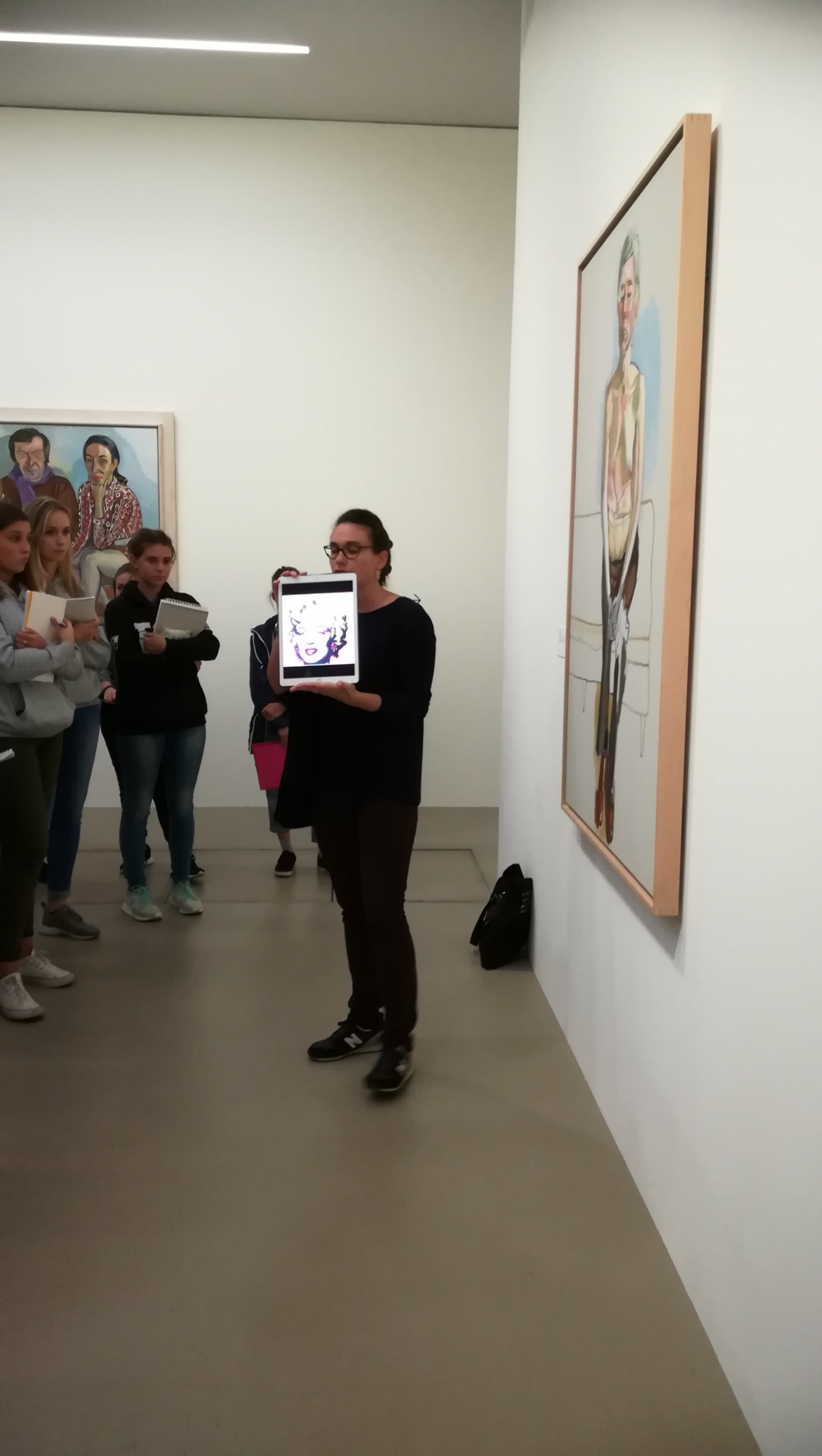 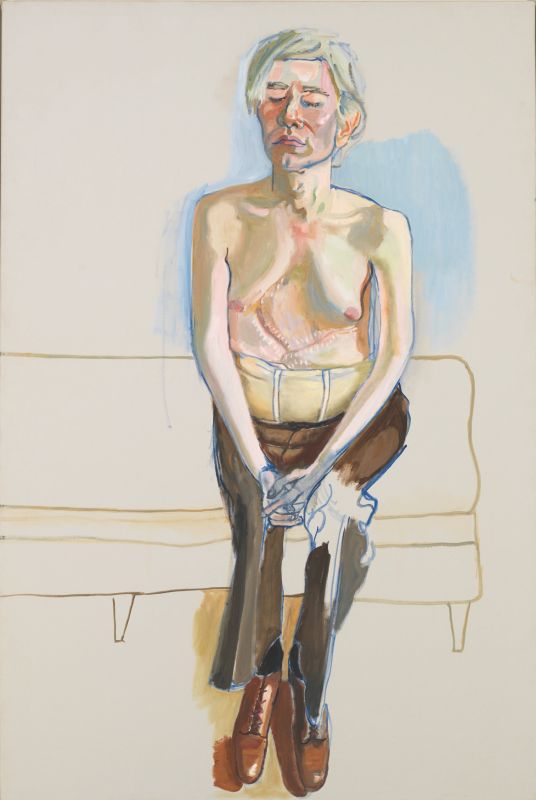 Alice Neel, Andy Warhol, 1970 
Huile et acrylique sur toile de lin, 152,4 x 101,6 cm Whitney Museum of American Art, New York Crédit photo : Whitney Museum of American Art, New York
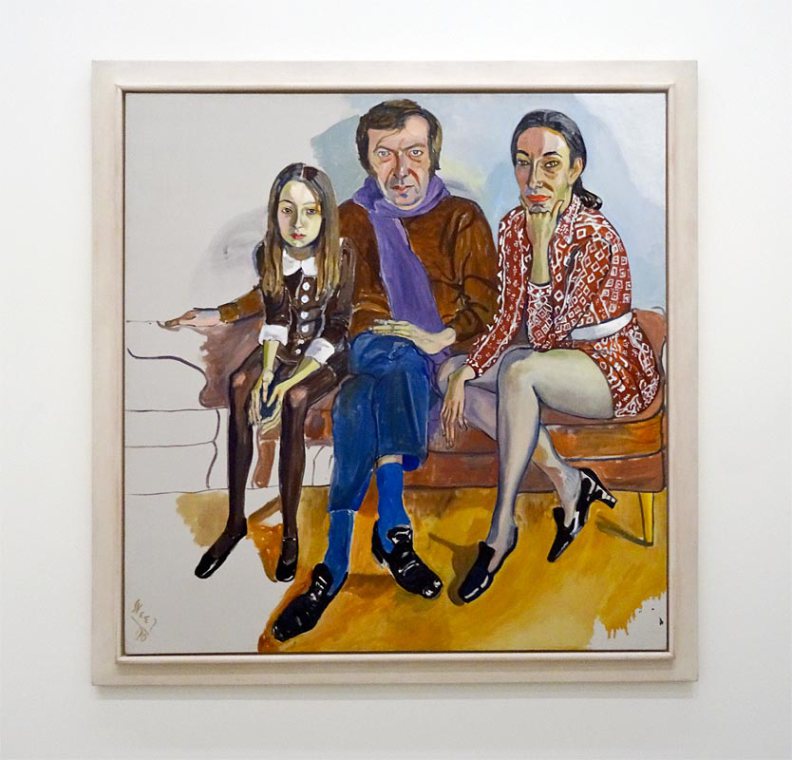 Alice Neel, La famille (John Gruen, Jane Wilson et Julia), 1970 
Huile sur toile, 
Museum of Fine Arts, Houston.
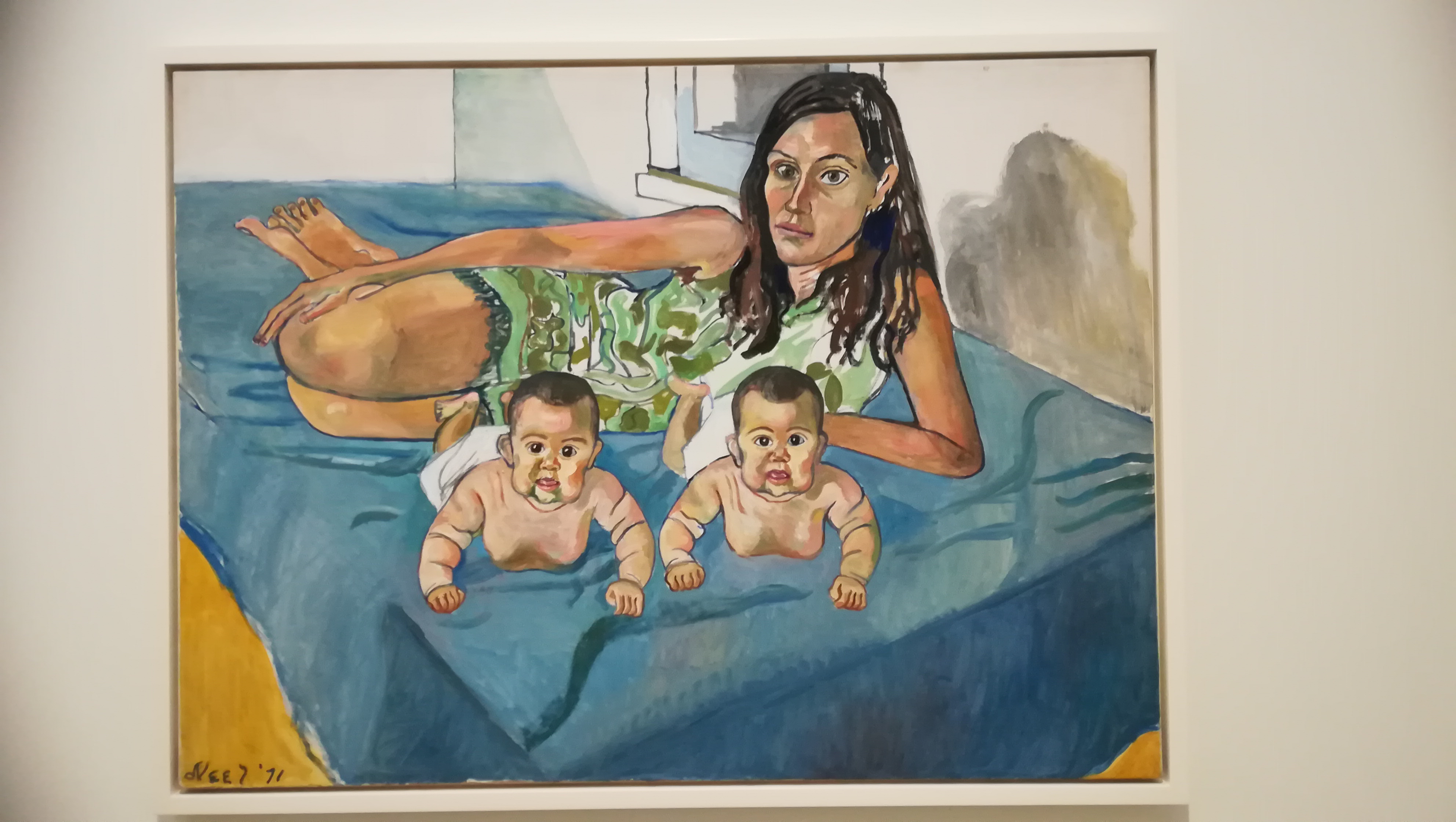 Alice Neel, Nancy et les Jumelles (5 mois), 1971 
Huile sur toile, 106,7 x 76,2 cm 
Succession d’Alice Neel
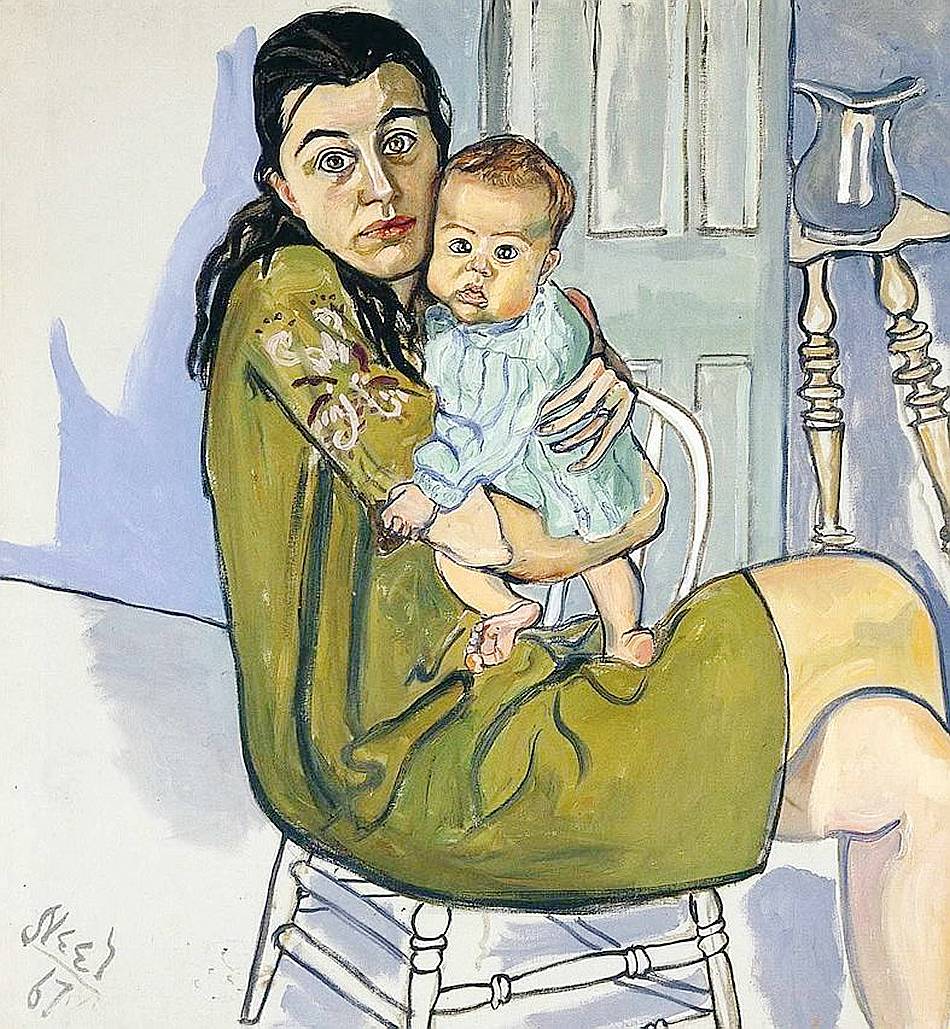 Alice Neel, Mère et enfant (Nancy et Olivia), 1967,
Huile sur toile, 
Collection of Diane and David Goldsmith
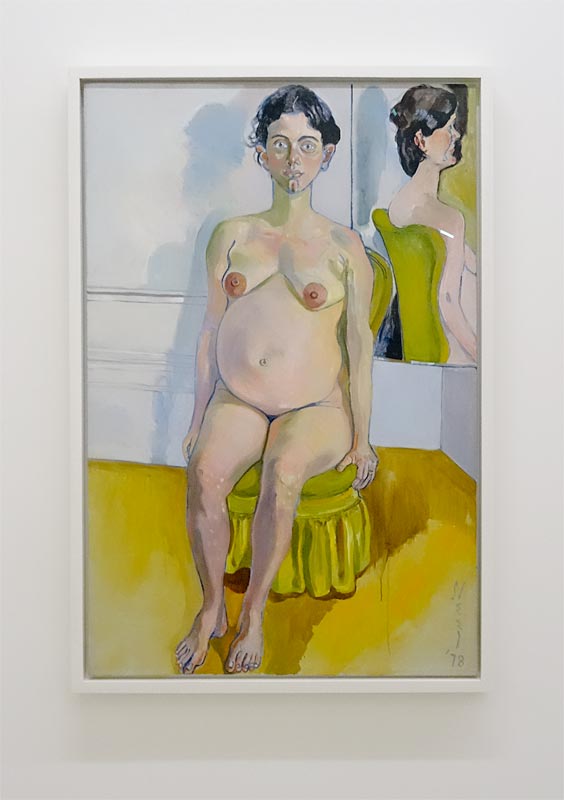 Alice Neel, Margaret Evans enceinte, 1978
Huile sur toile
Institute of Contemporary Art, Boston. Don de Barbara Lee.
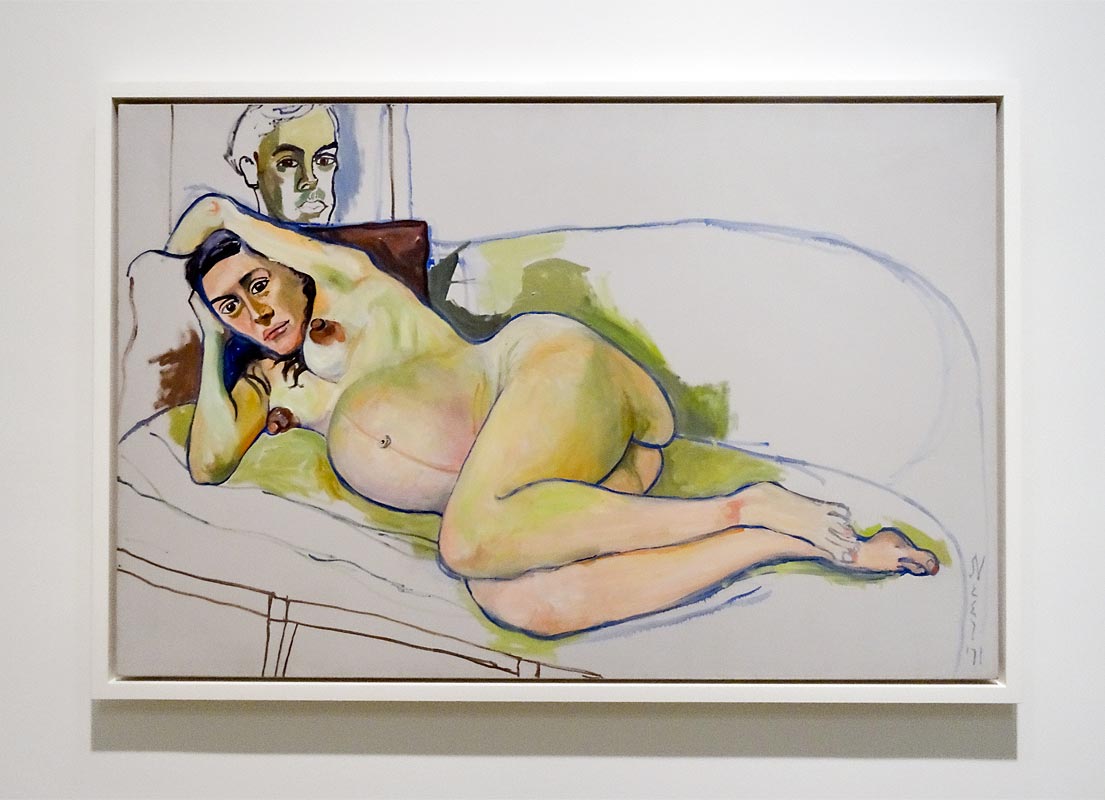 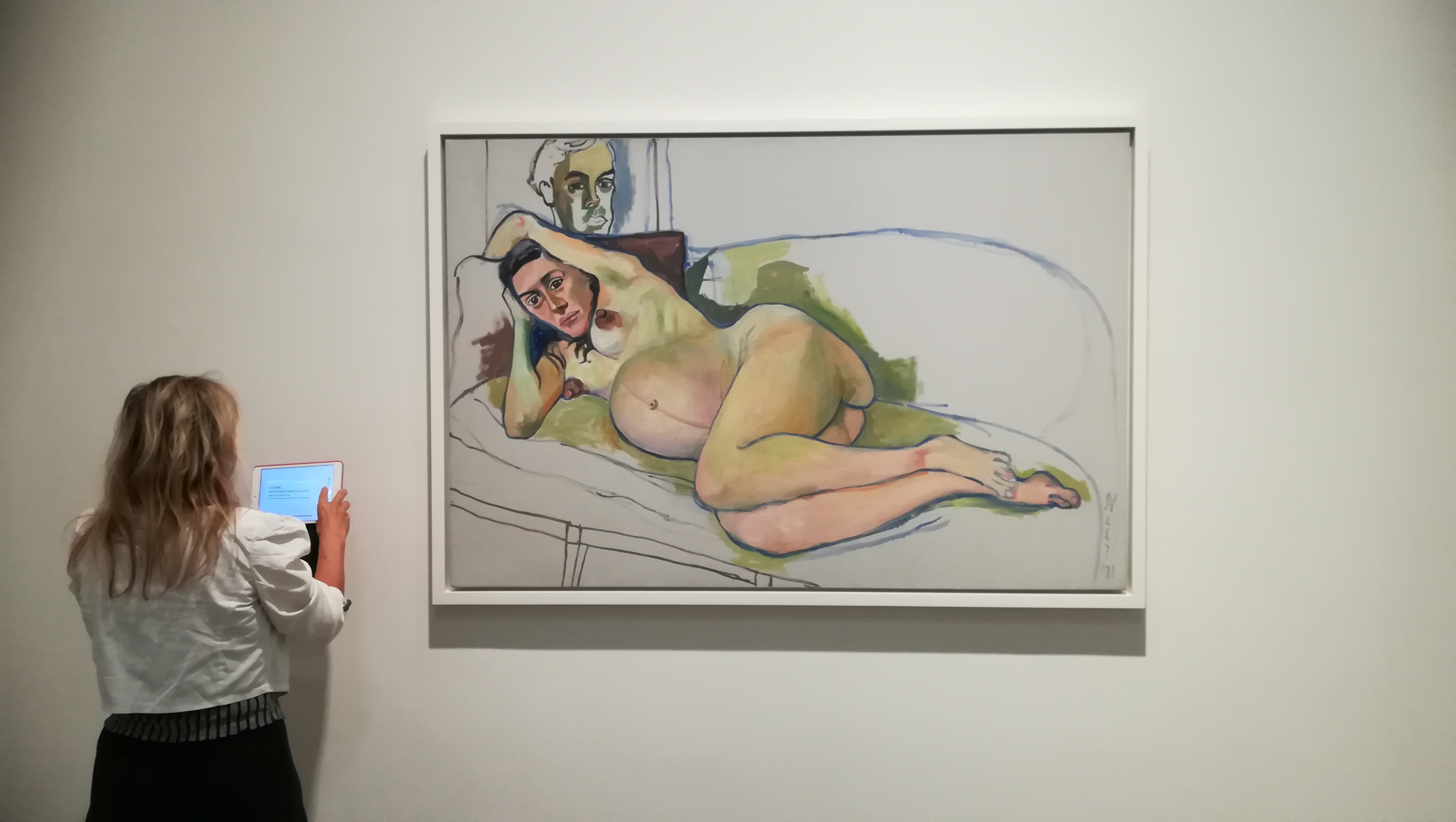 Alice Neel, Femme enceinte, 1971
Huile sur toile,
Succession d’Alice Neel
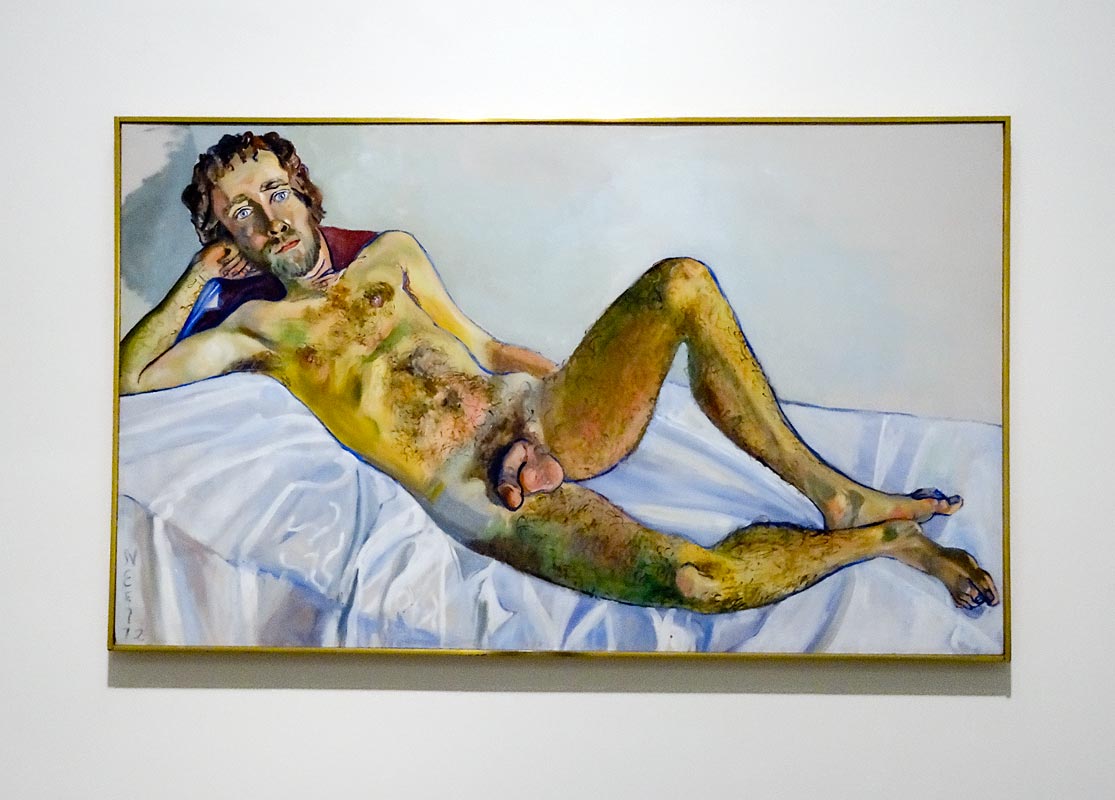 Alice Neel, John Perreault, 1972
Huile sur toile de lin
Whitney museum of American Art, New York
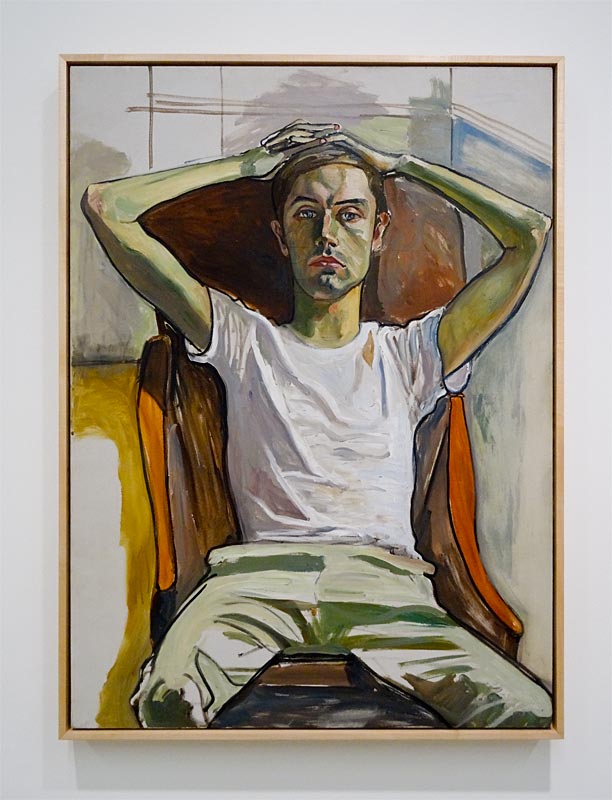 Alice Neel, Hartley, 1966
Huile sur toile
National Gallery of Art, Washington D.C.
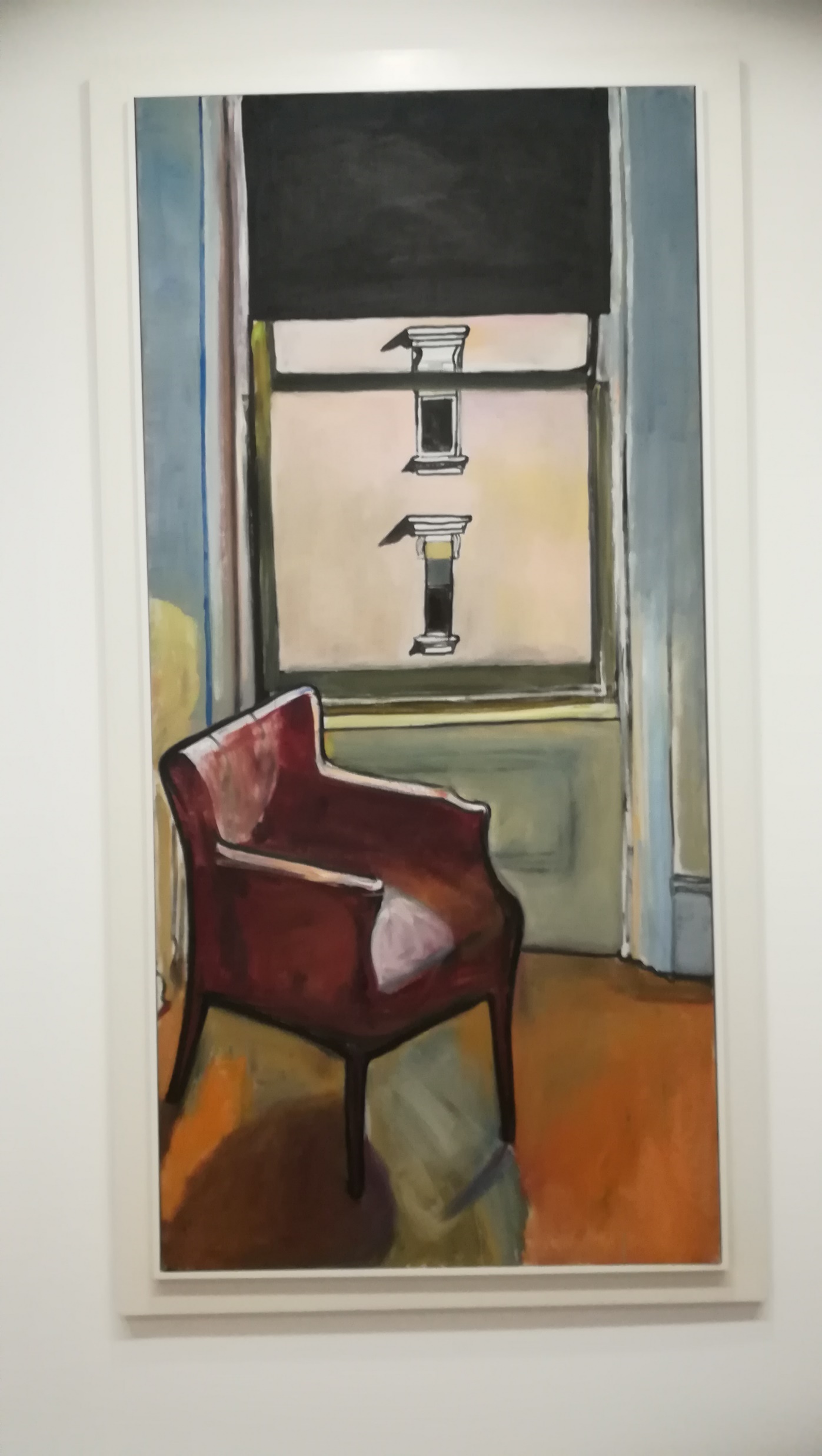 Alice Neel, Solitude, 1970
Huile sur toile de lin
National Gallery of Art, Washington D.C.
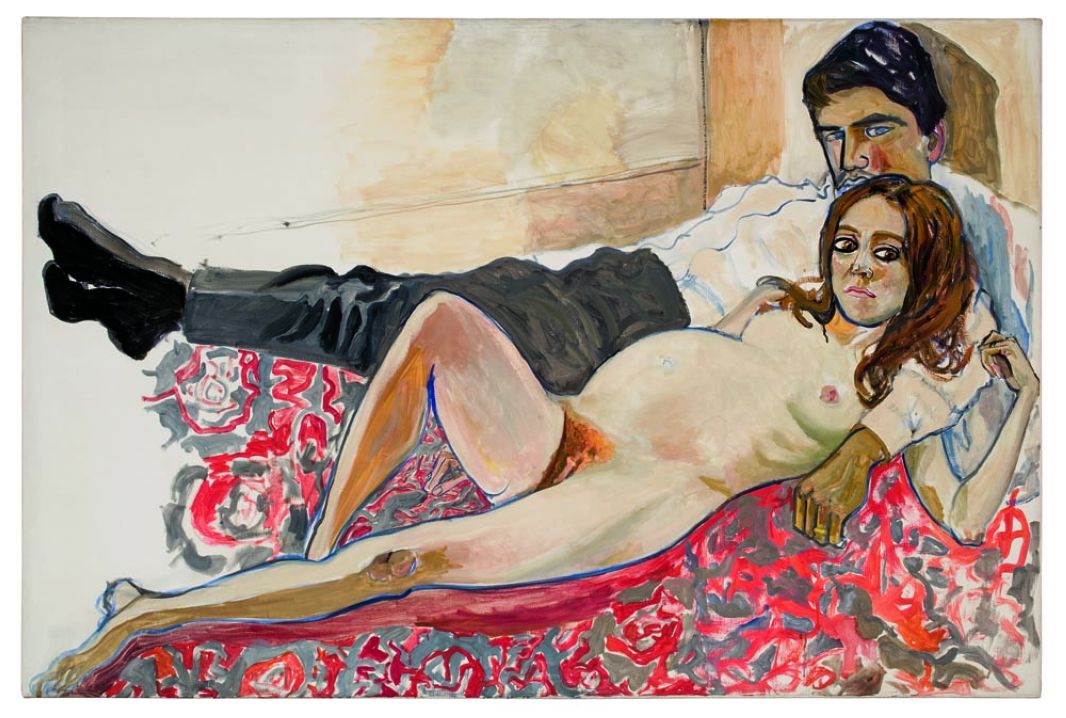 Alice Neel, Julie enceinte et Algis, 1967 Huile sur toile, 107,6 x 161,9 cm 
Succession d’Alice Neel Crédit photo : Malcolm Varon, New York
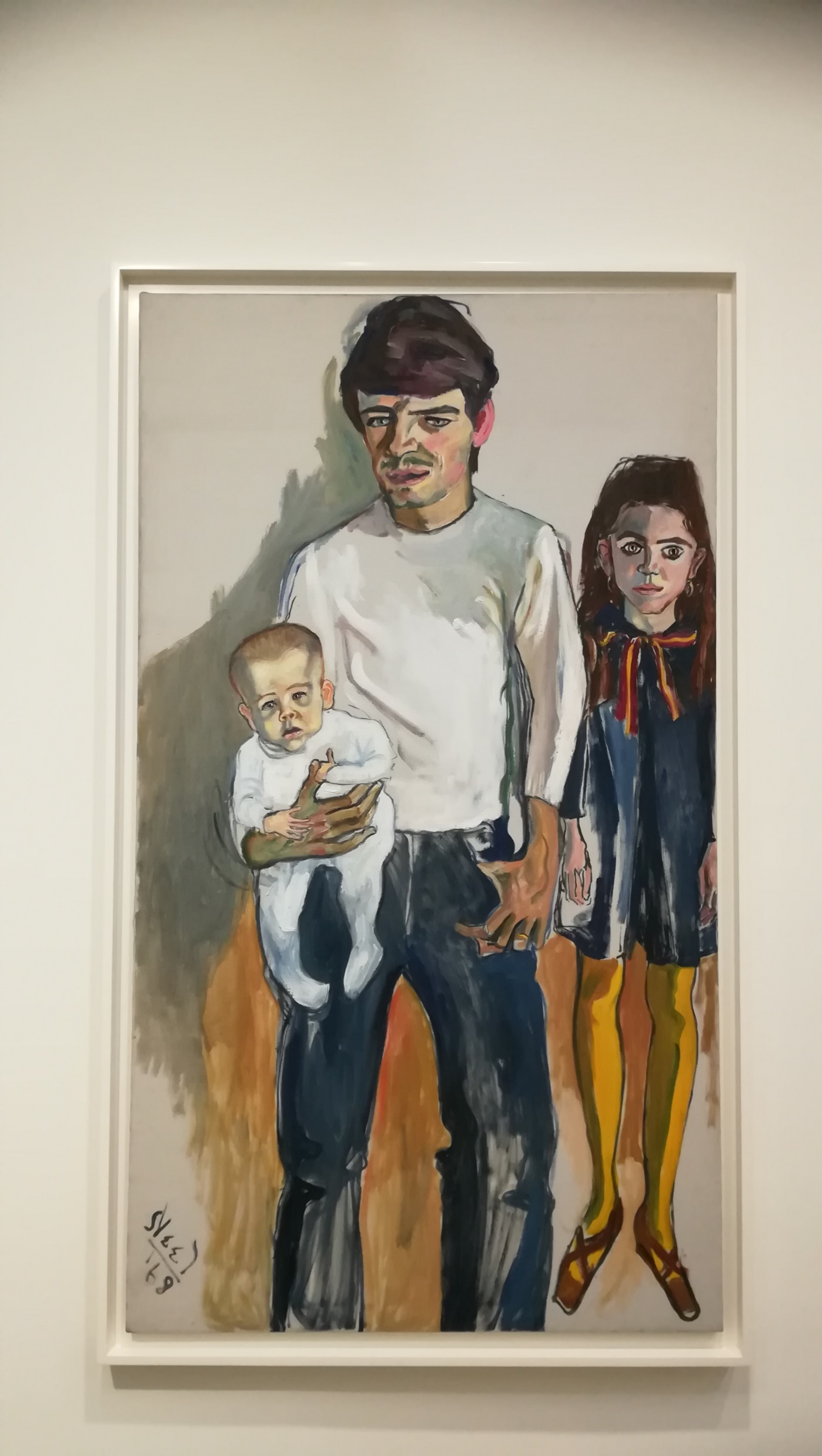 Alice Neel, La famille (Algis, Julie et Bailey), 1968 
Huile sur toile, 
Catherine Feng Ford Collection
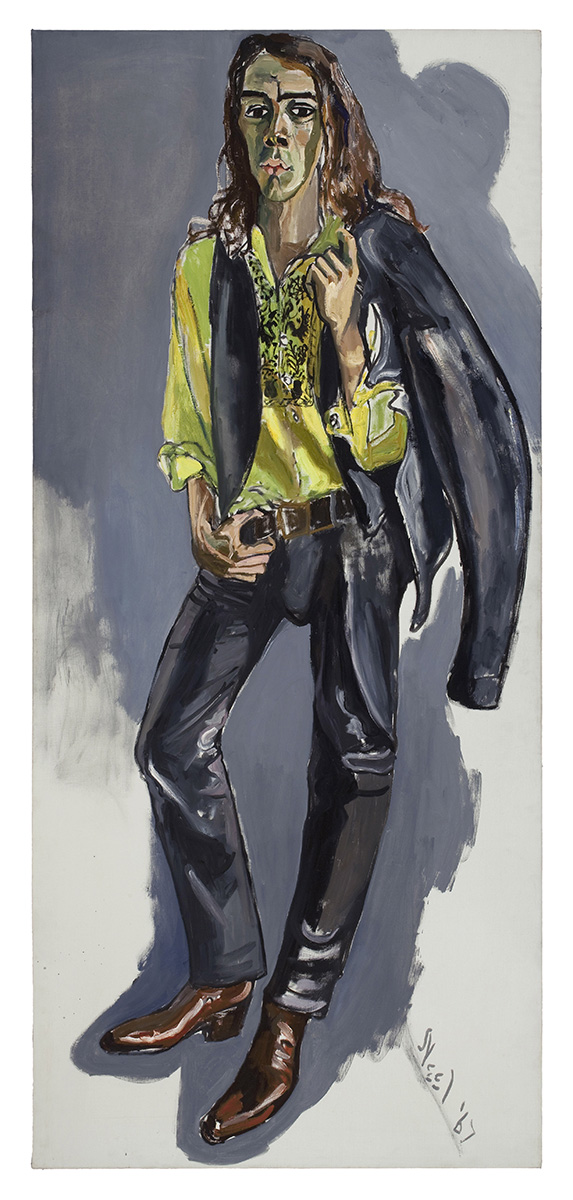 Alice Neel: Joey Skaggs, 1967
Huile sur toile
© Estate of Alice Neel
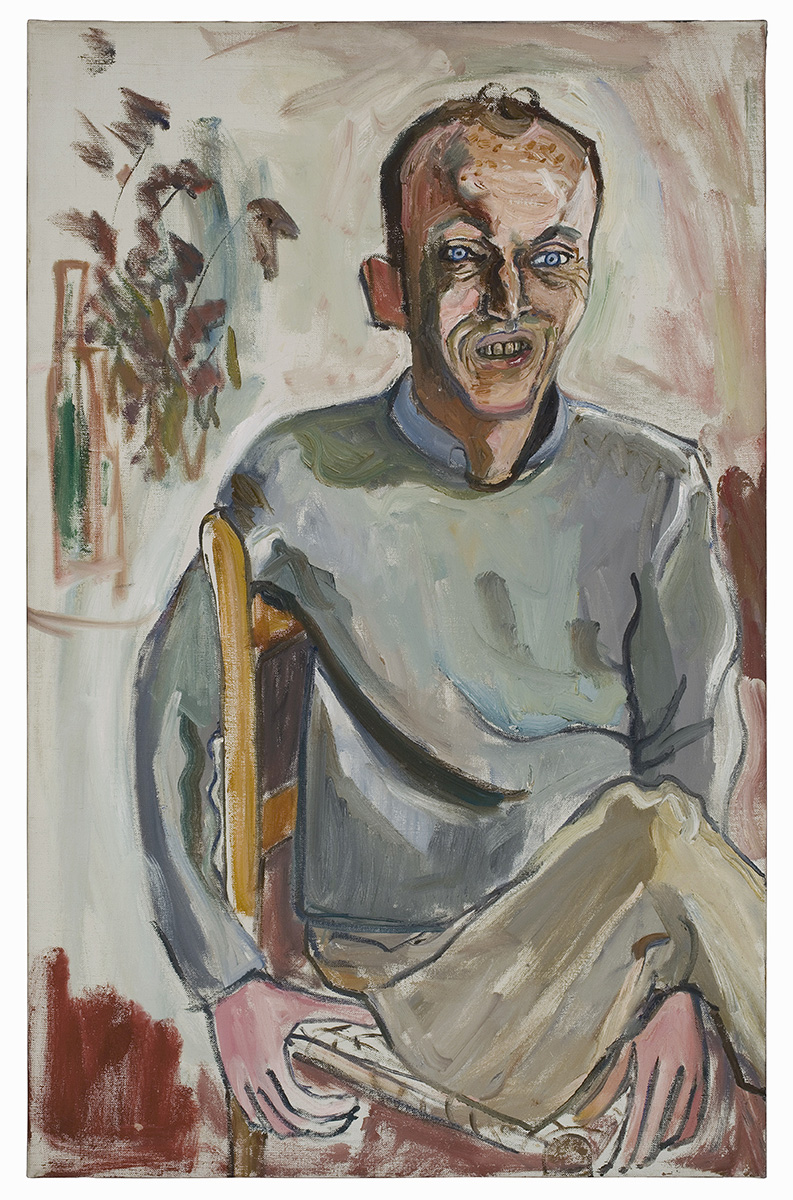 Alice Neel: Frank O'Hara© Estate of Alice Neel
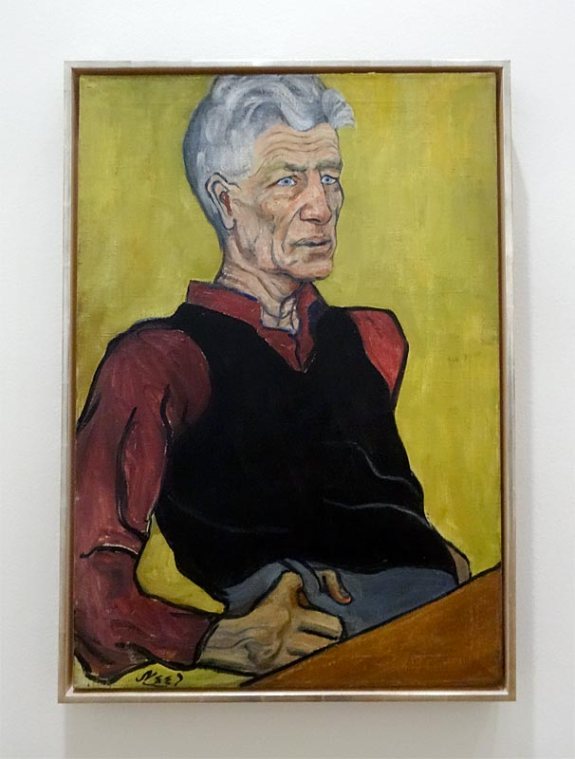 Alice Neel, Art Shields, 1951
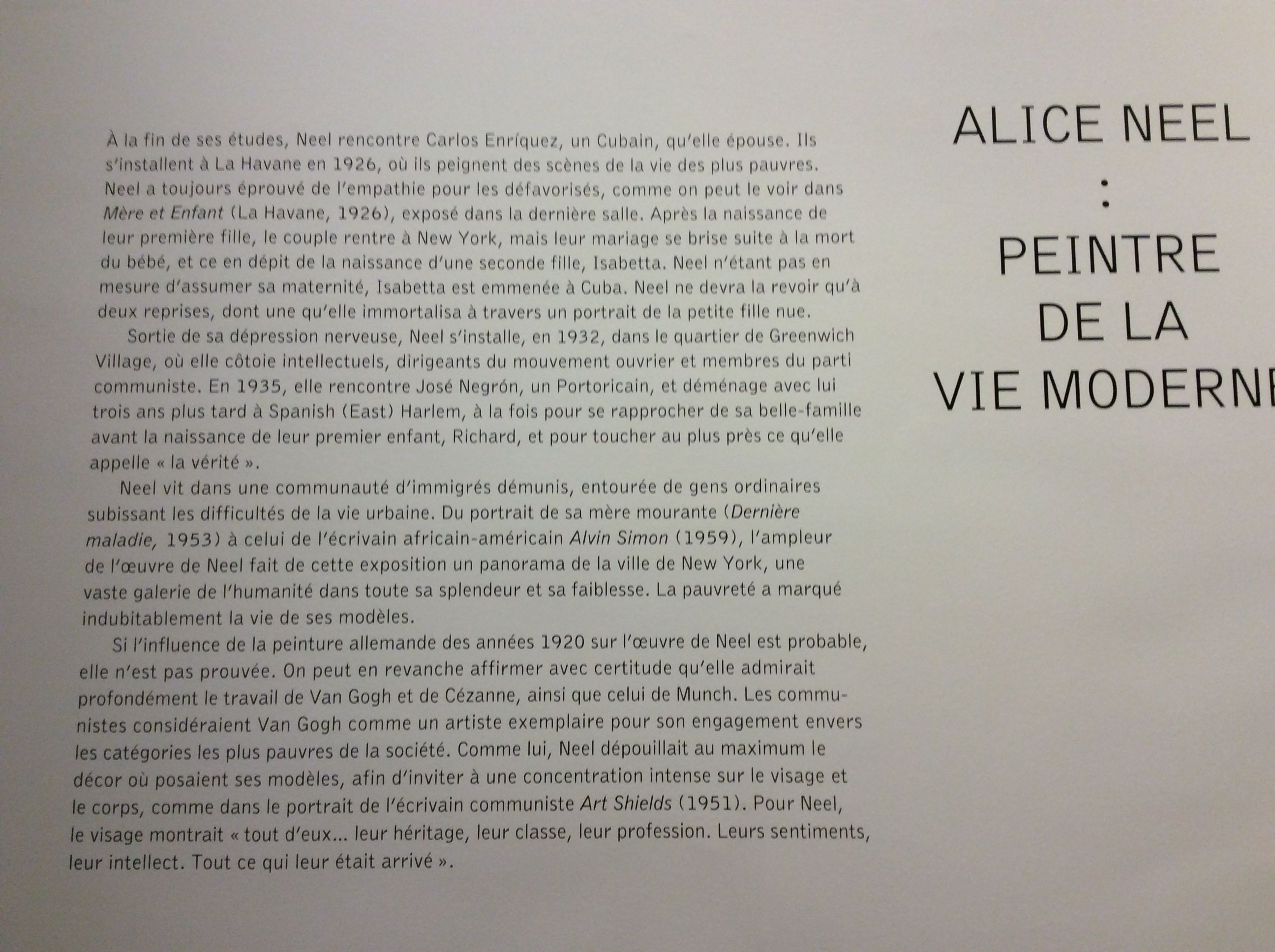 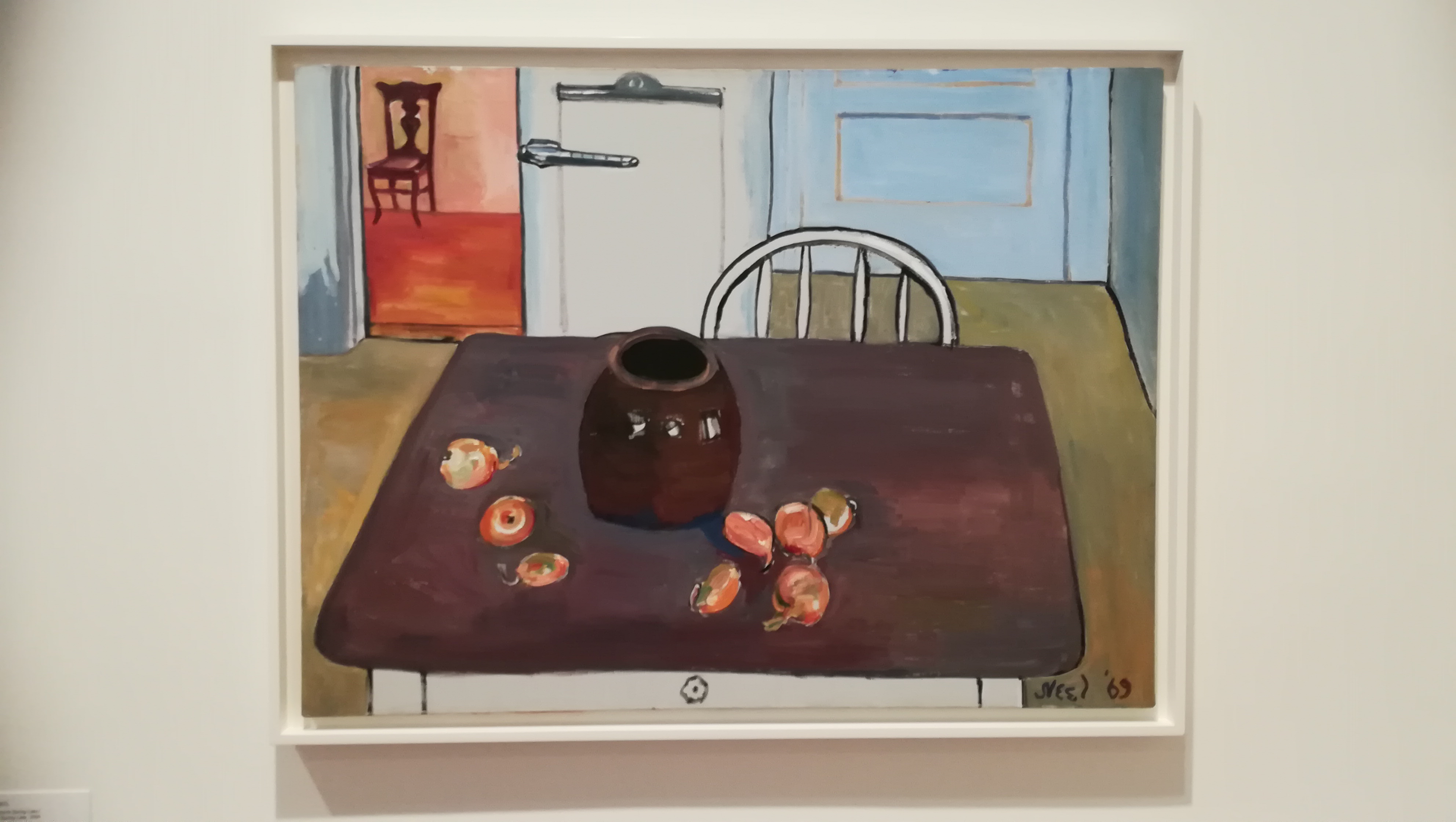 Alice Neel, Nature morte Spring Lake, 1969 
Huile sur toile
Succession d’Alice Neel
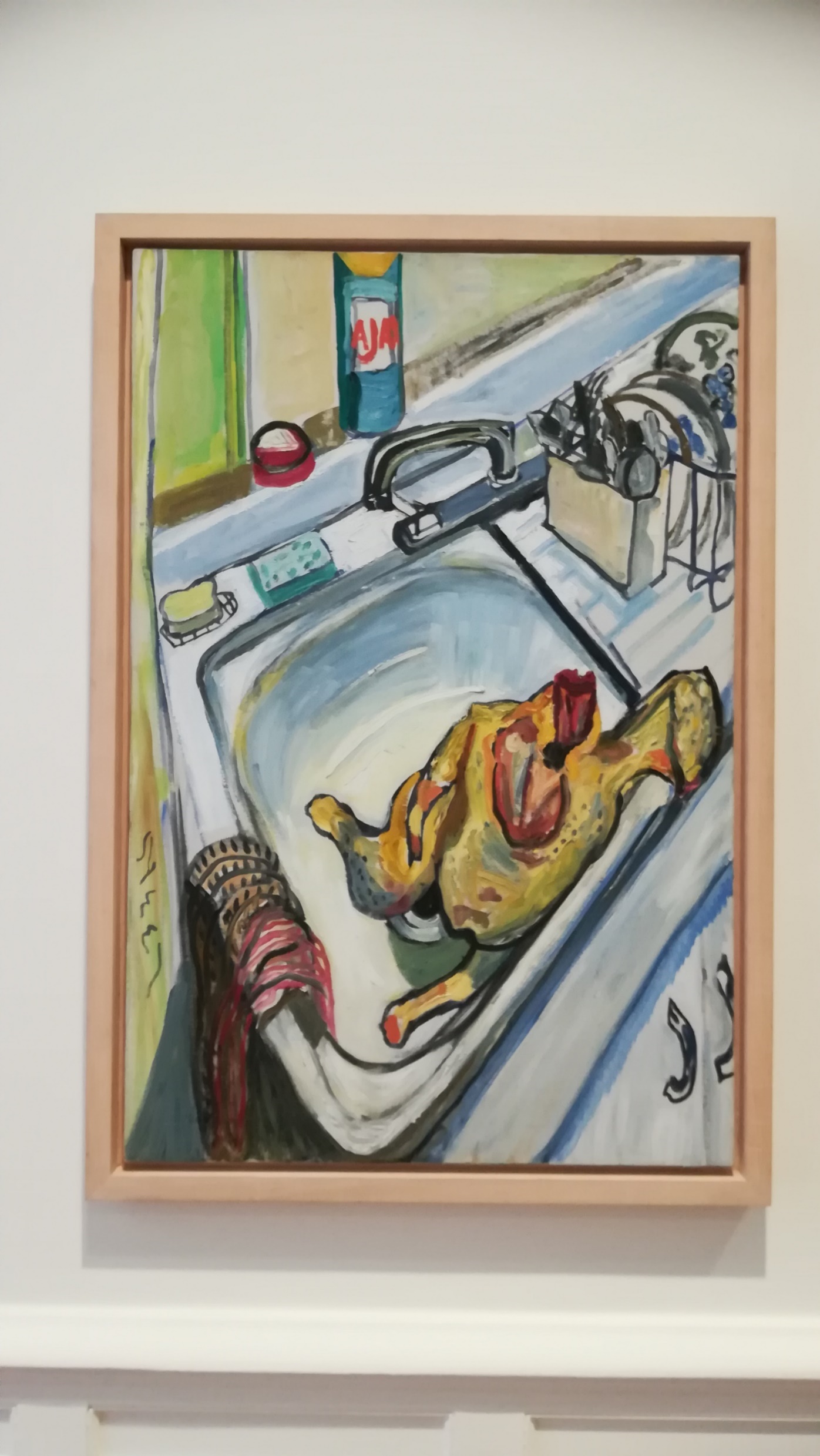 Alice Neel, Thanksgiving, 1965 
Huile sur toile
Brand Family Collection
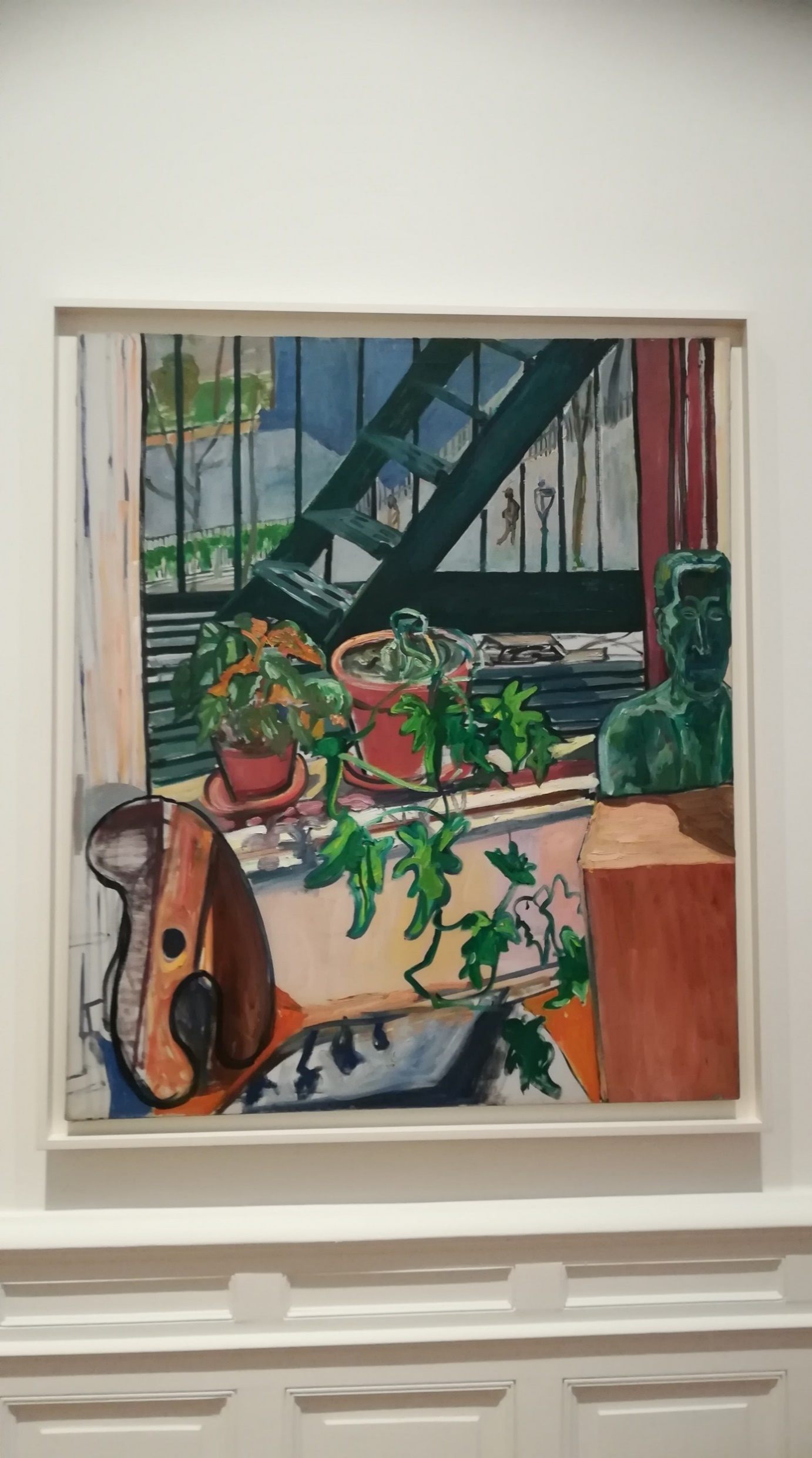 Alice Neel, Nature morte, 1964 
Huile sur toile
Collection privée
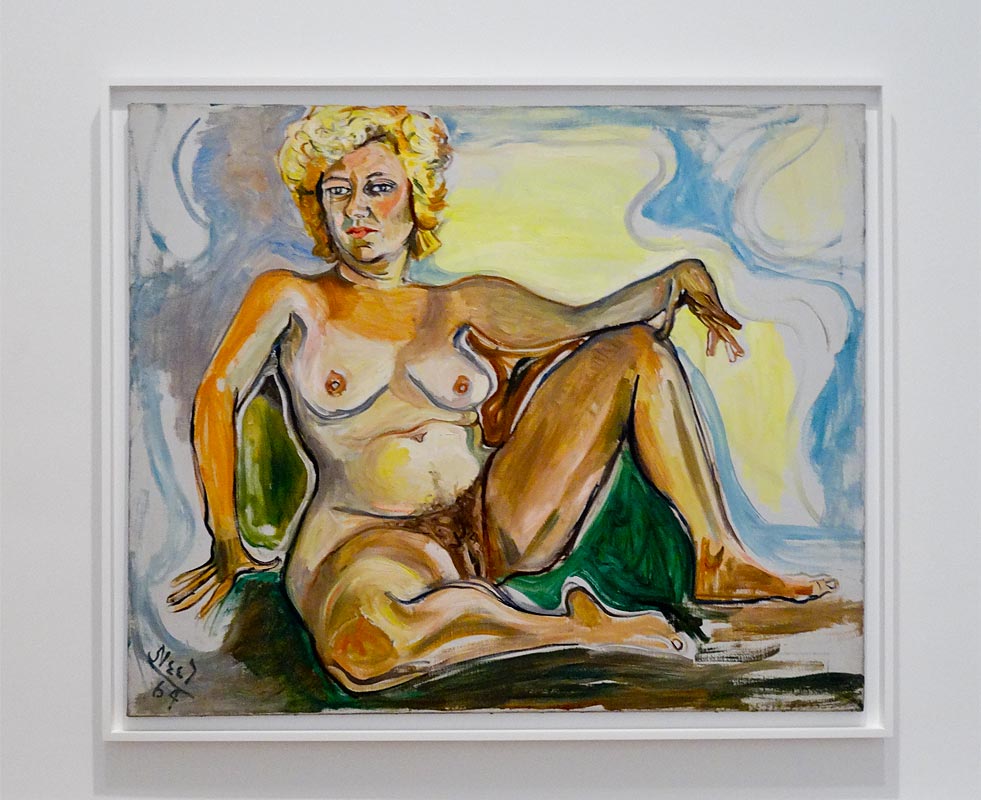 Alice Neel, Nu de Ruth, 1964
Huile sur toile
Succession d’Alice Neel
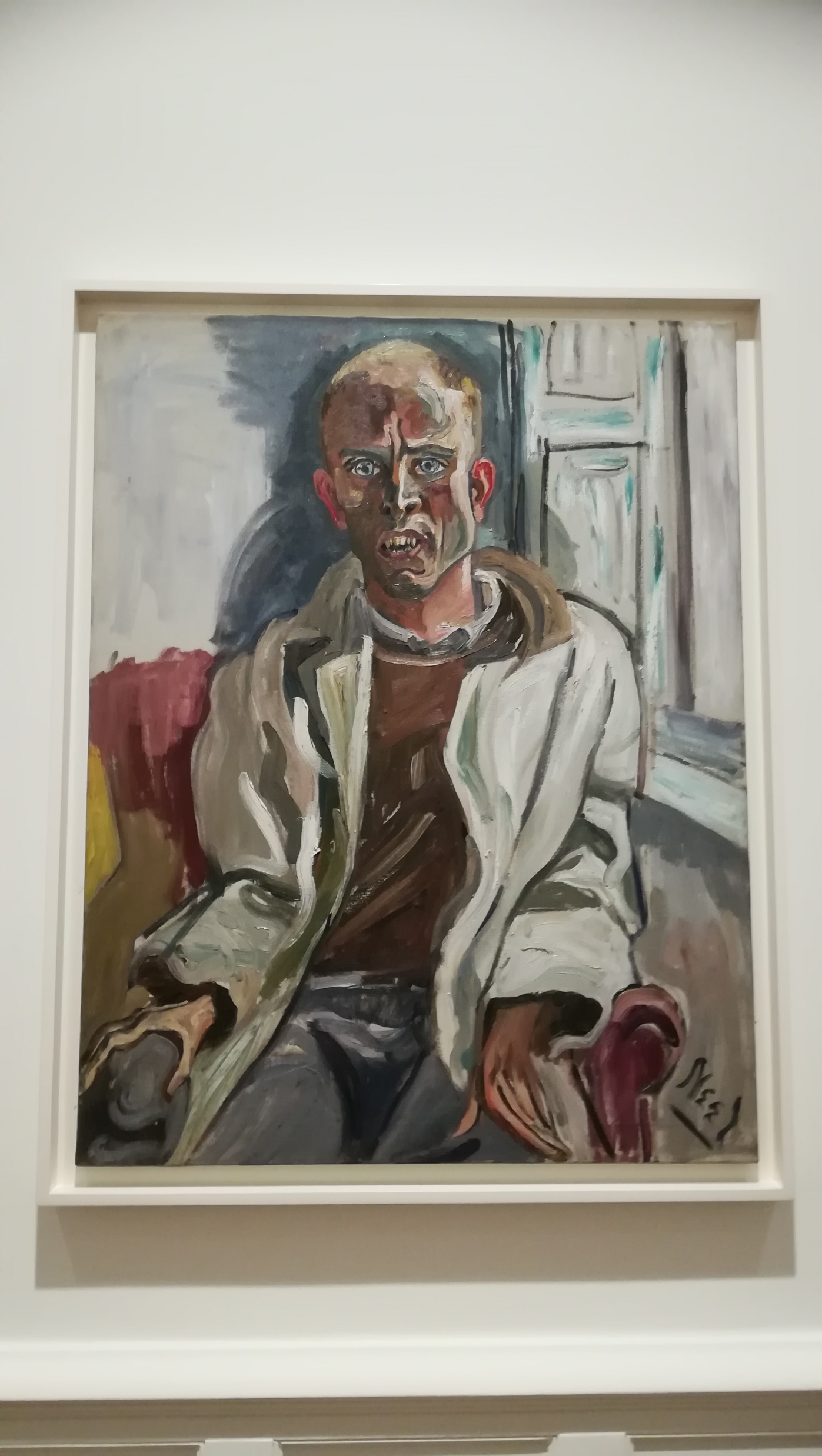 Alice Neel, Randall à l’article de la mort, 1960 
Huile sur toile
Succession d’Alice Neel
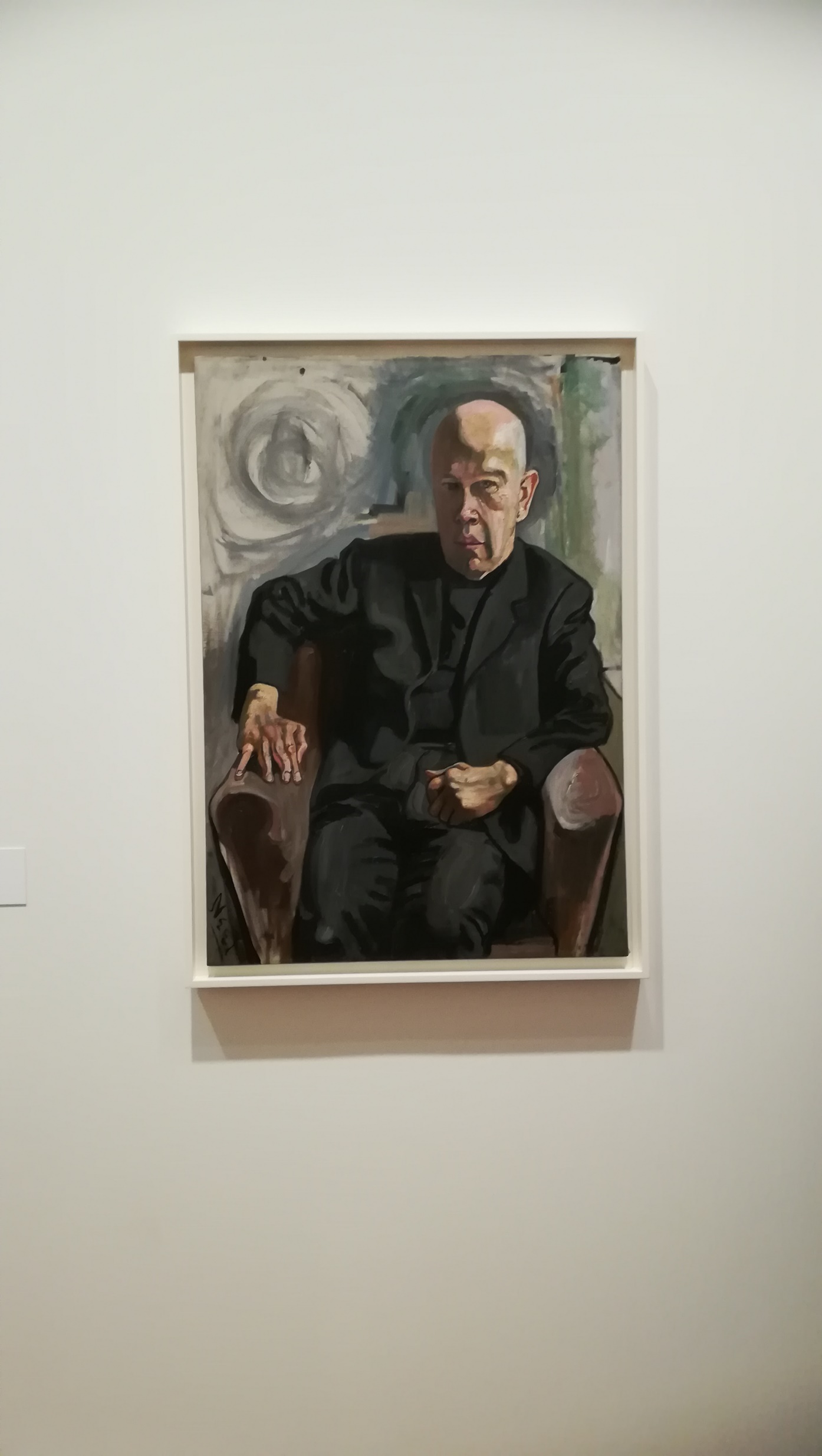 Alice Neel, Max White, 1961 
Huile sur toile
Collection Kim Manocherian
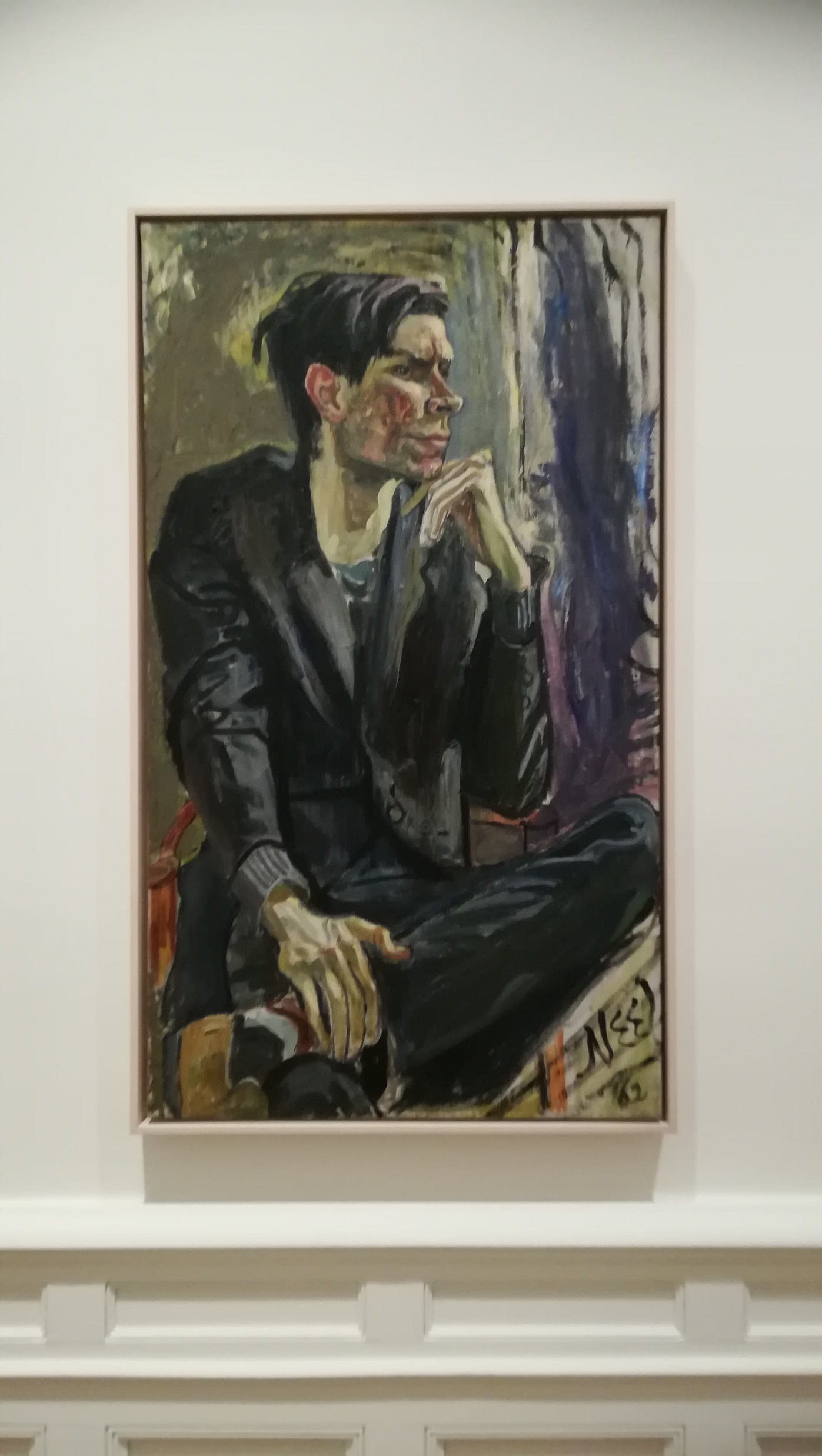 Alice Neel, Robert Smithson, 1962 
Huile sur toile
Lacks Foundation, Philadelphie
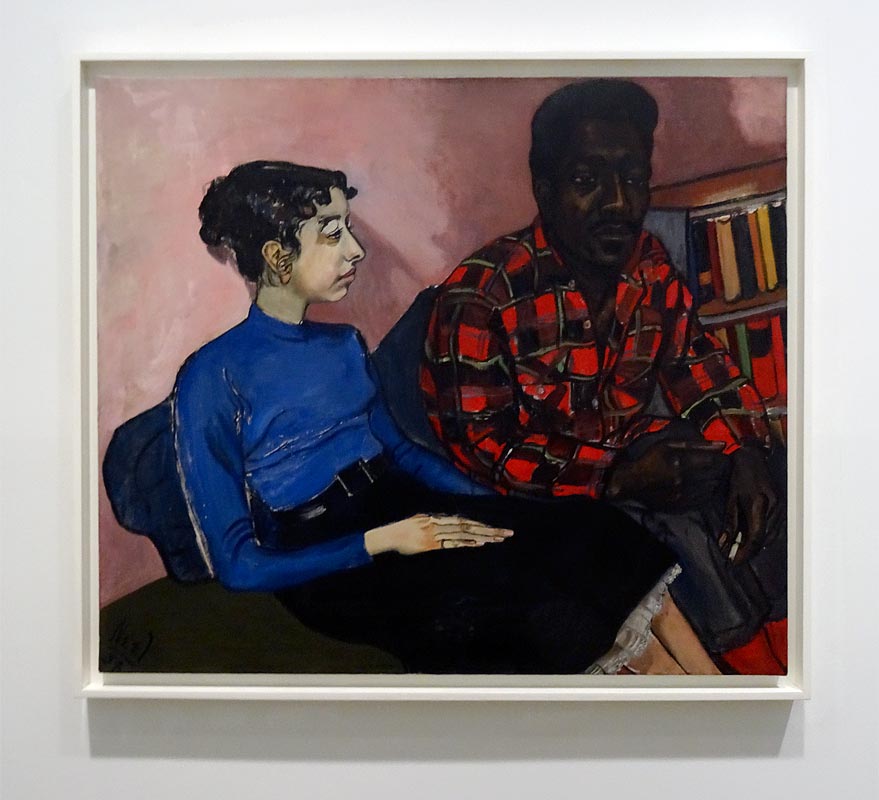 Alice Neel, Rita et Hubert, 1954
Huile sur toile
Defares Collection
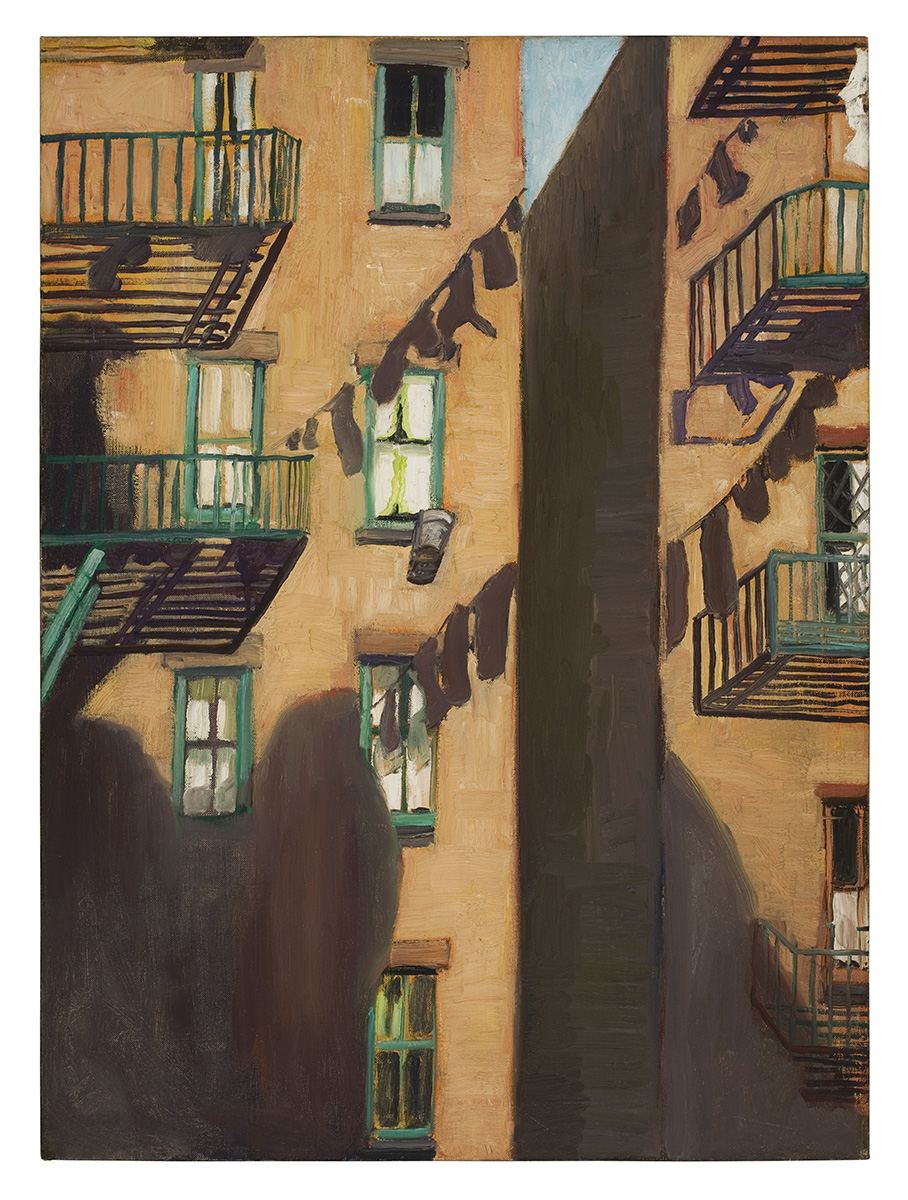 Alice Neel : Escalier de secours, 1948
Huile sur toile
© Estate of Alice Neel
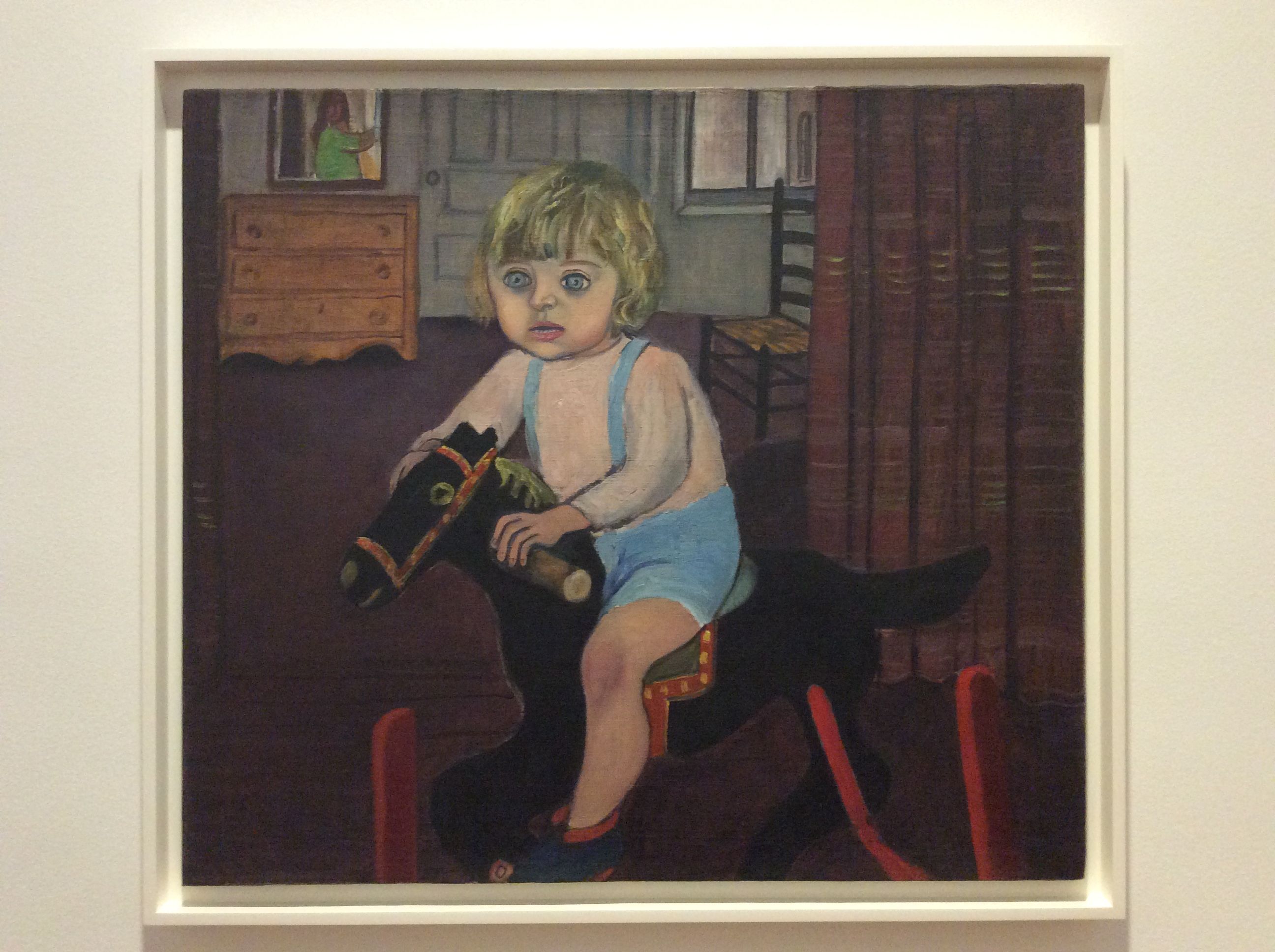 Alice Neel, Hartley sur le cheval à bascule, 1943 

Huile sur toile
Succession d’Alice Neel
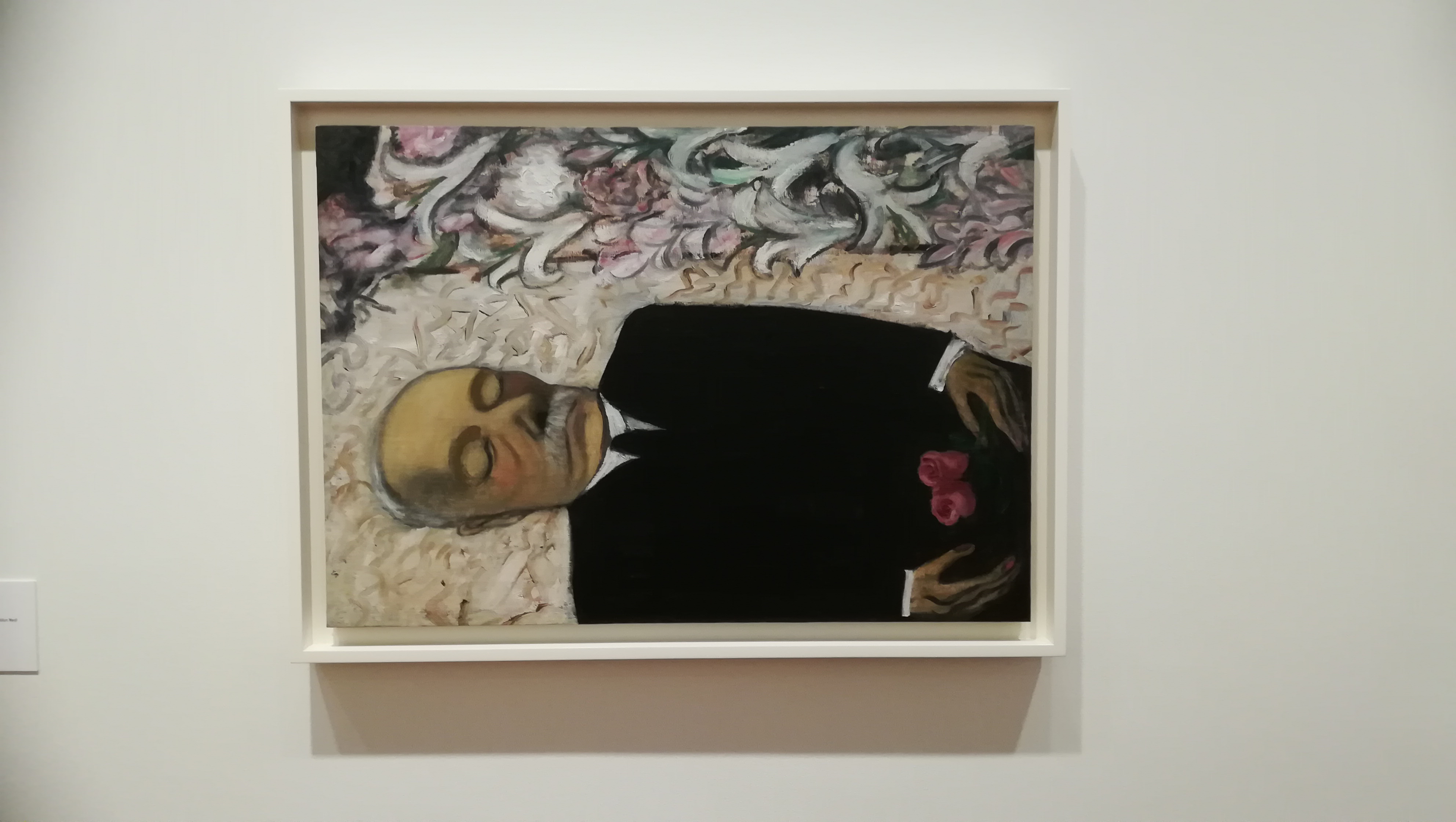 Alice Neel, Père décédé, 1946 
Huile sur toile
Succession d’Alice Neel
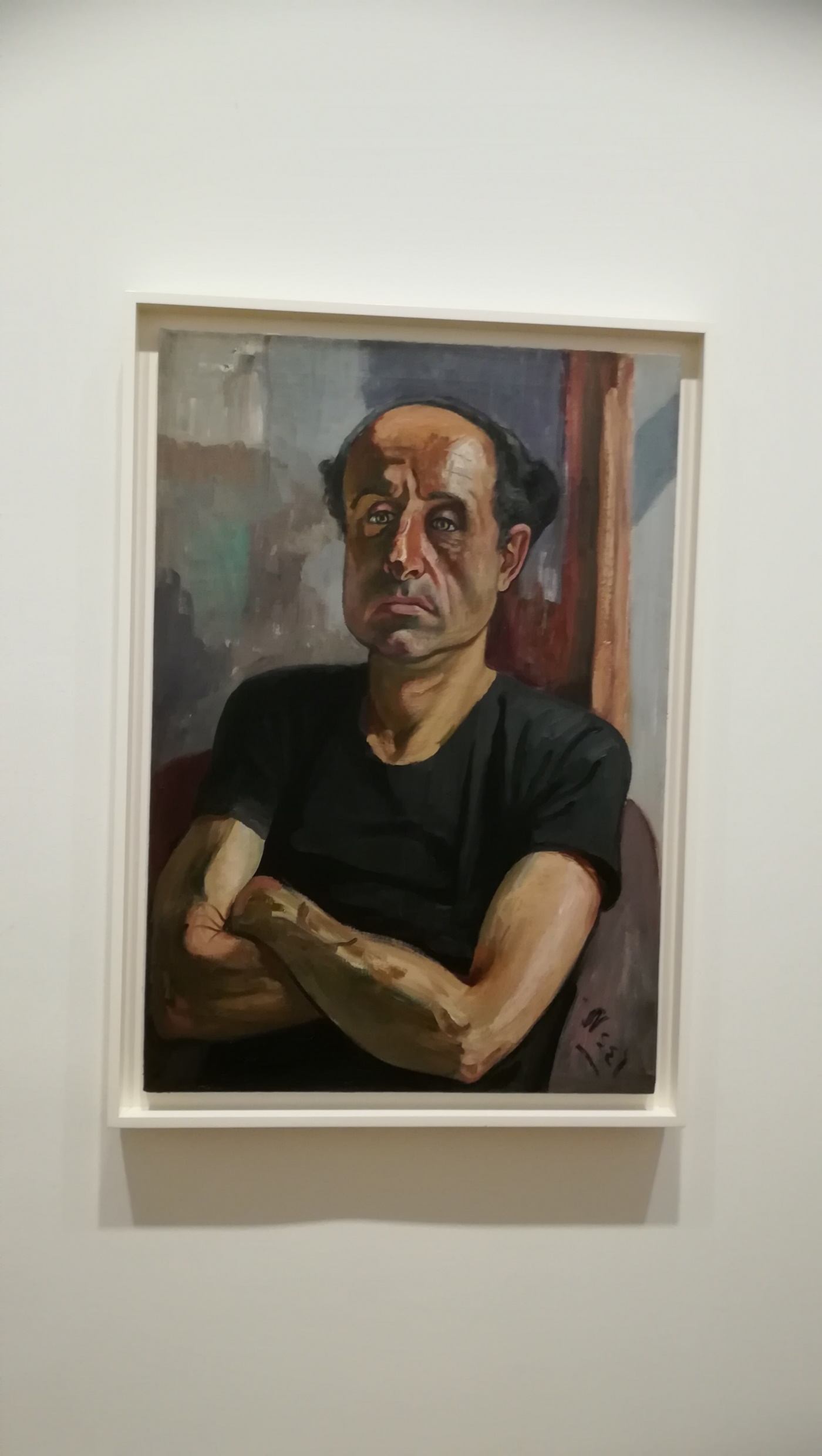 Alice Neel, Sam, 1958 
Huile sur toile
Succession d’Alice Neel
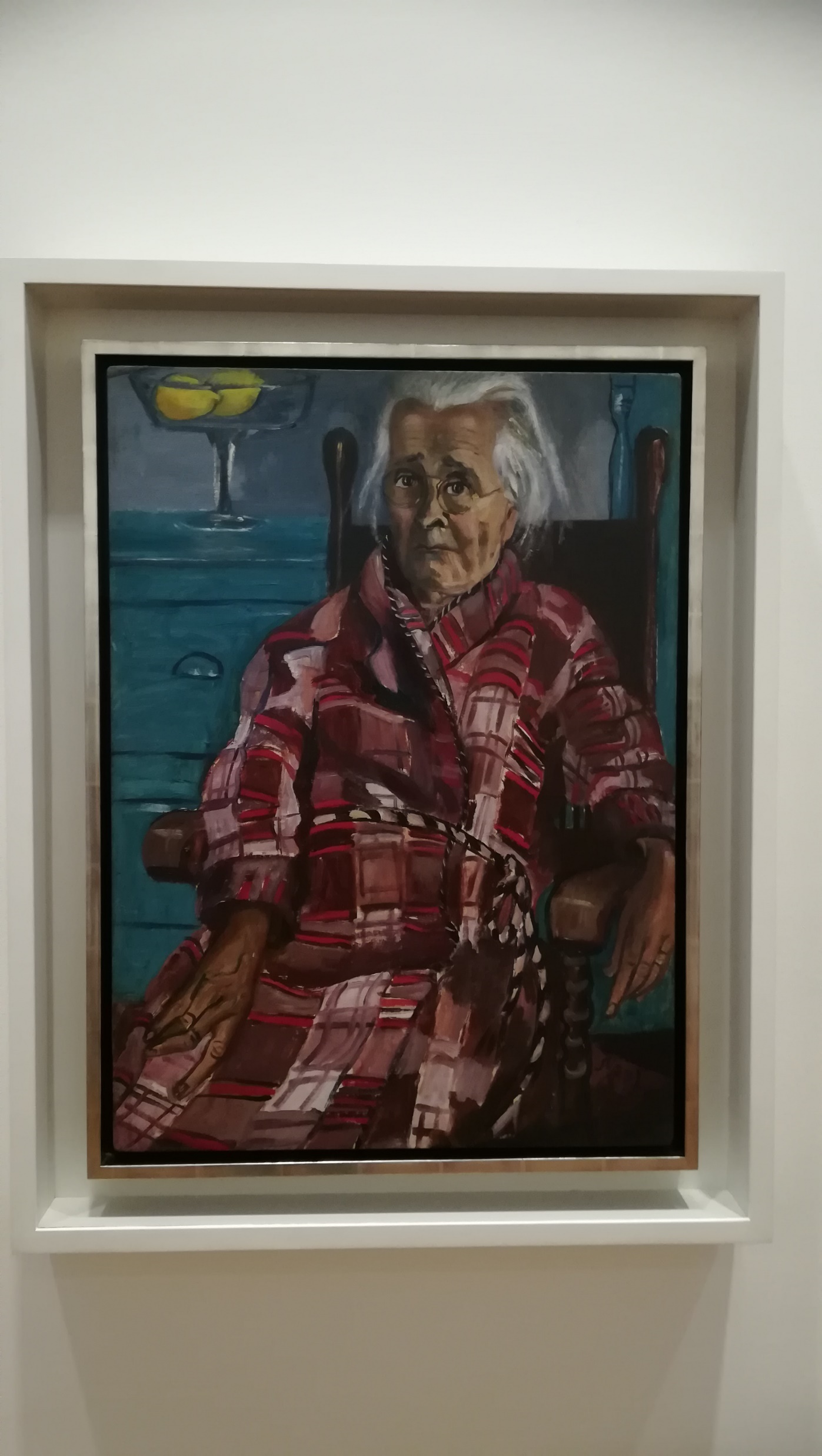 Alice Neel, Dernière maladie, 1953 
Huile sur toile
Philadelphia Museum of Art. Acquisition à l’occasion du 125e anniversaire. Don de Richard et Hartley S. Neel, 2003
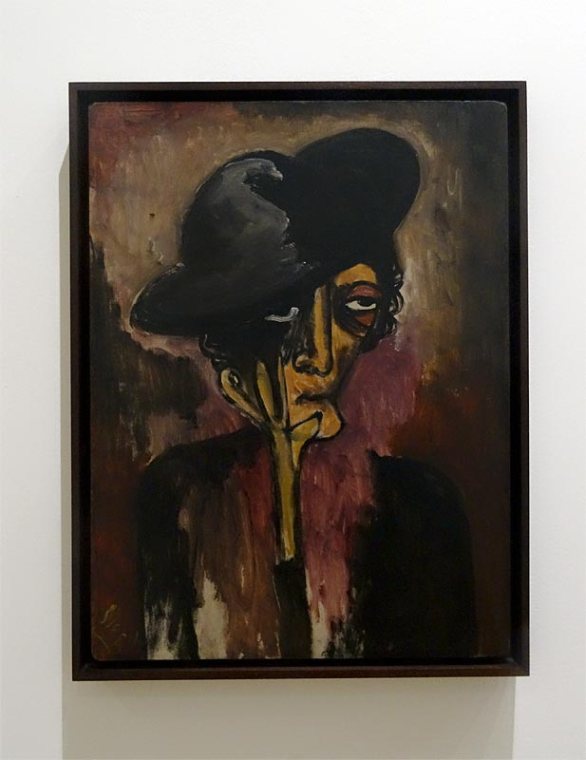 Alice Neel, Audrey McMahon, 1940
Huile sur toile
Succession d’Alice Neel
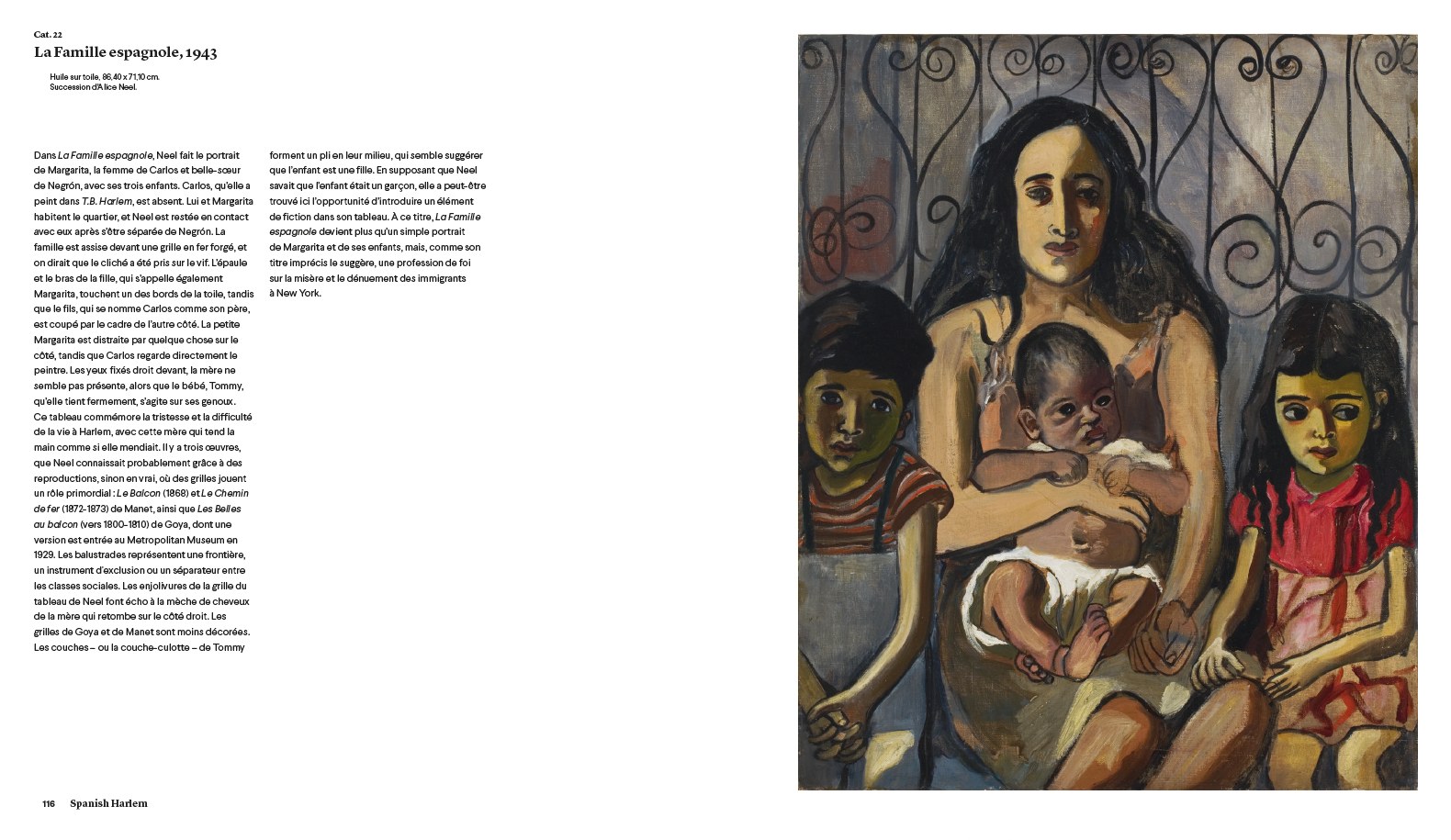 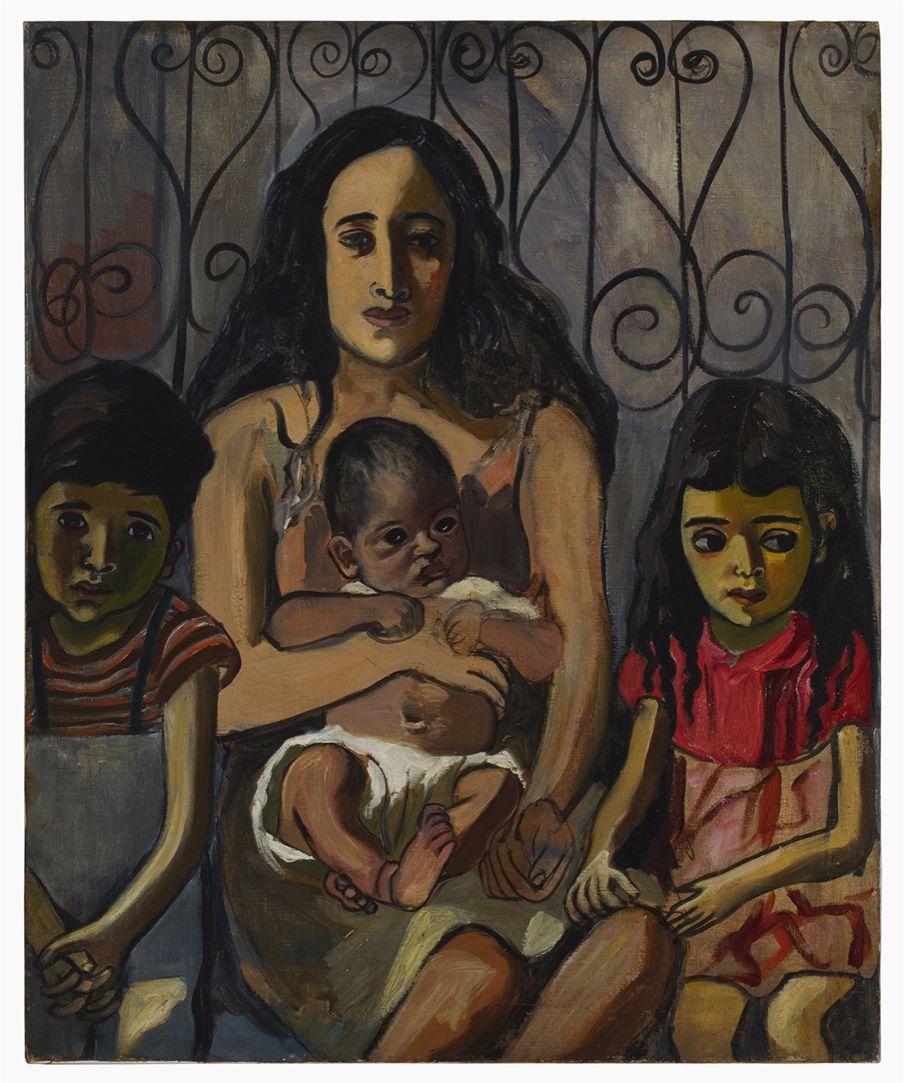 Alice Neel: The Spanish Family© Estate of Alice Neel
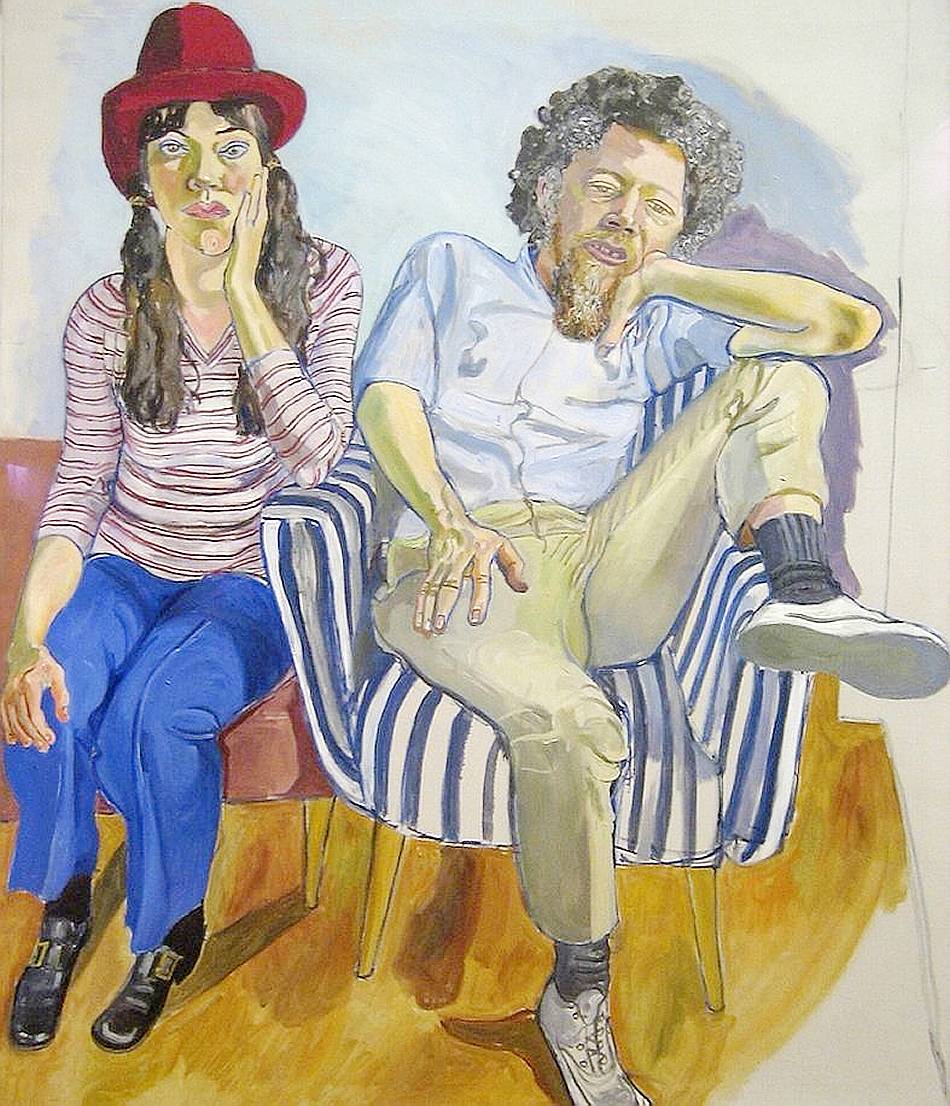 Alice Neel, Benny et Mary Ellen Andrews, 1972
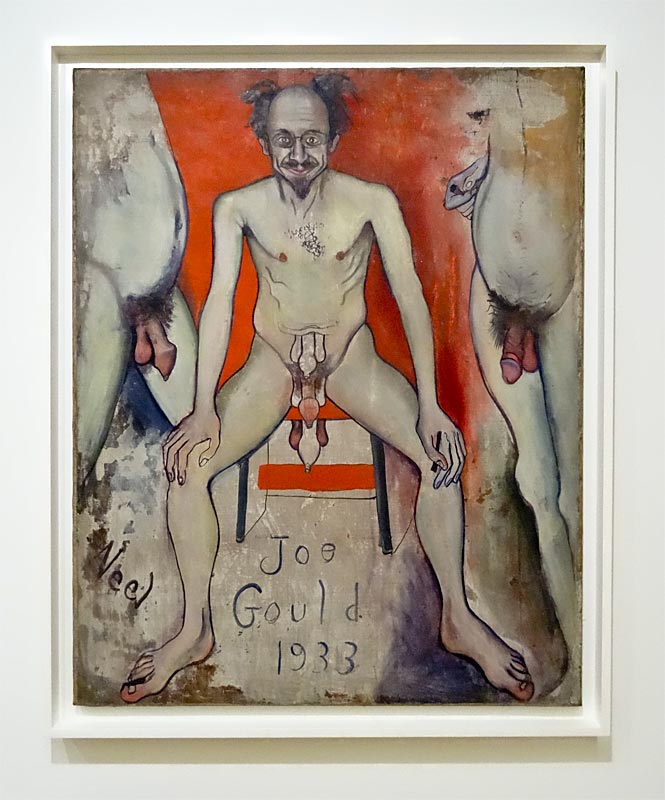 Alice Neel, Joe Gould, 1933

Huile sur toile
Succession d’Alice Neel
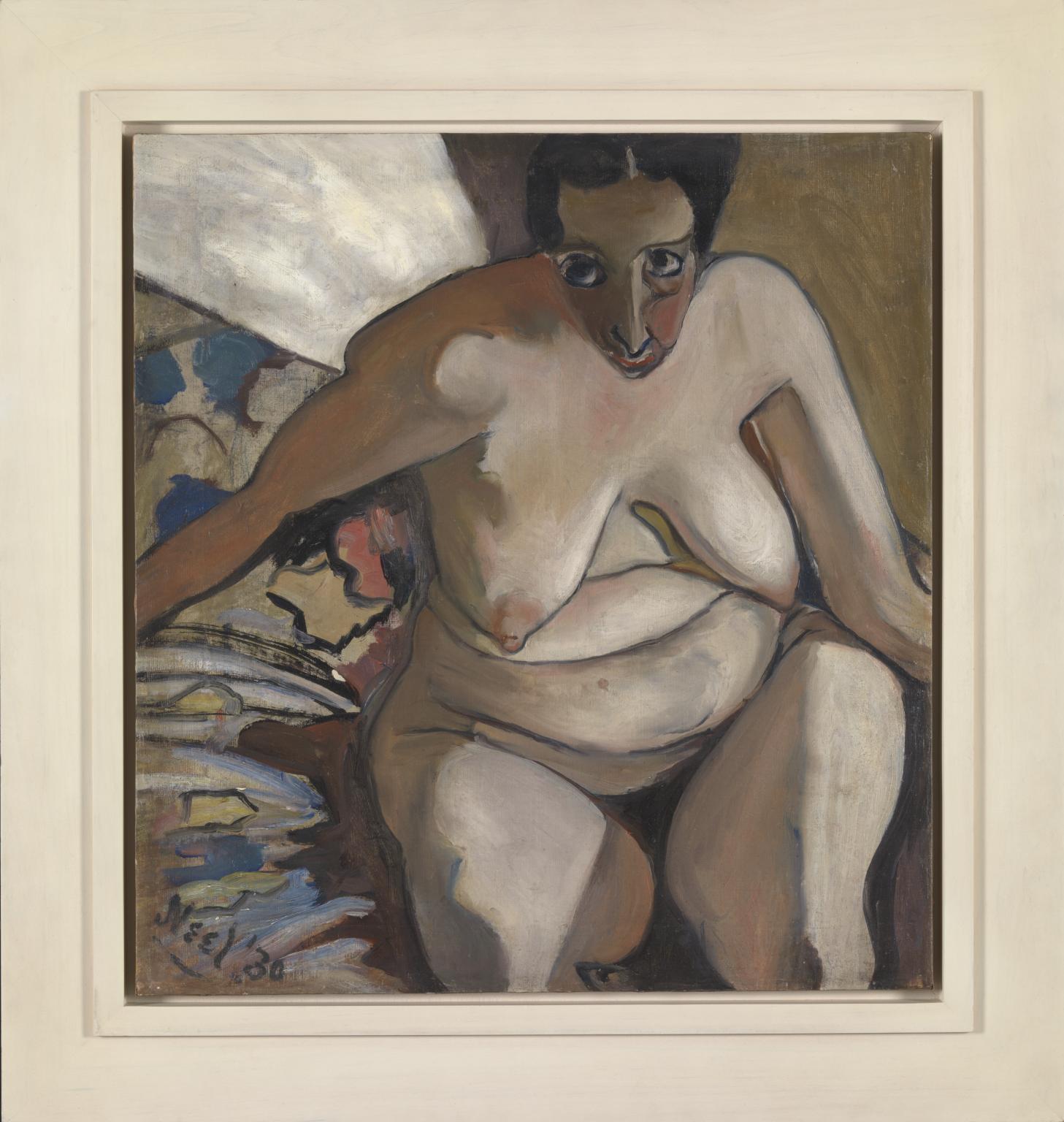 Alice Neel, Ethel Ashton, 1930

Huile sur toile
Tate, Londres. Présenté par l’American fund pour la Tate Gallery, 
avec l’aimable autorisation d’Hartley et Richard Neel, les fils de l’artiste, 2012
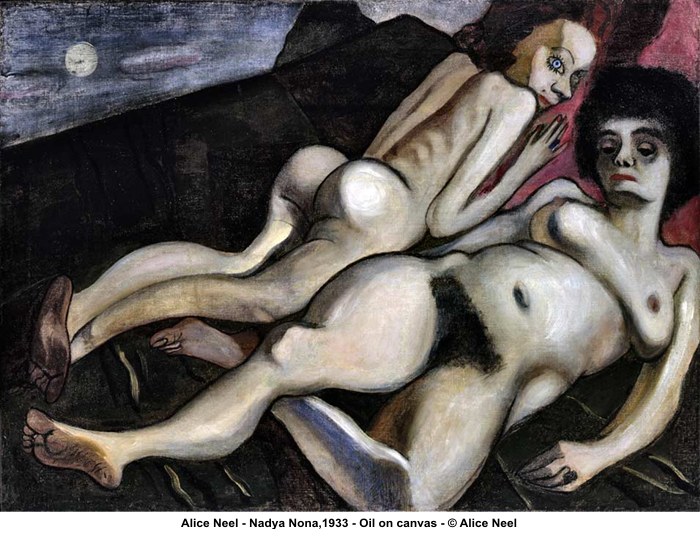 Alice Neel, Nadya et Nona, 1933

Huile sur toile
Foundation for Women Artists (FWA), Anvers, Belgique
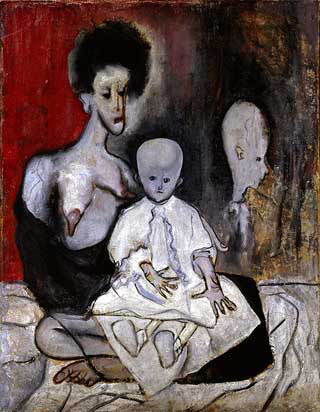 Alice Neel, Madone dégénérée, 1930

Huile sur toile
Succession d’Alice Neel
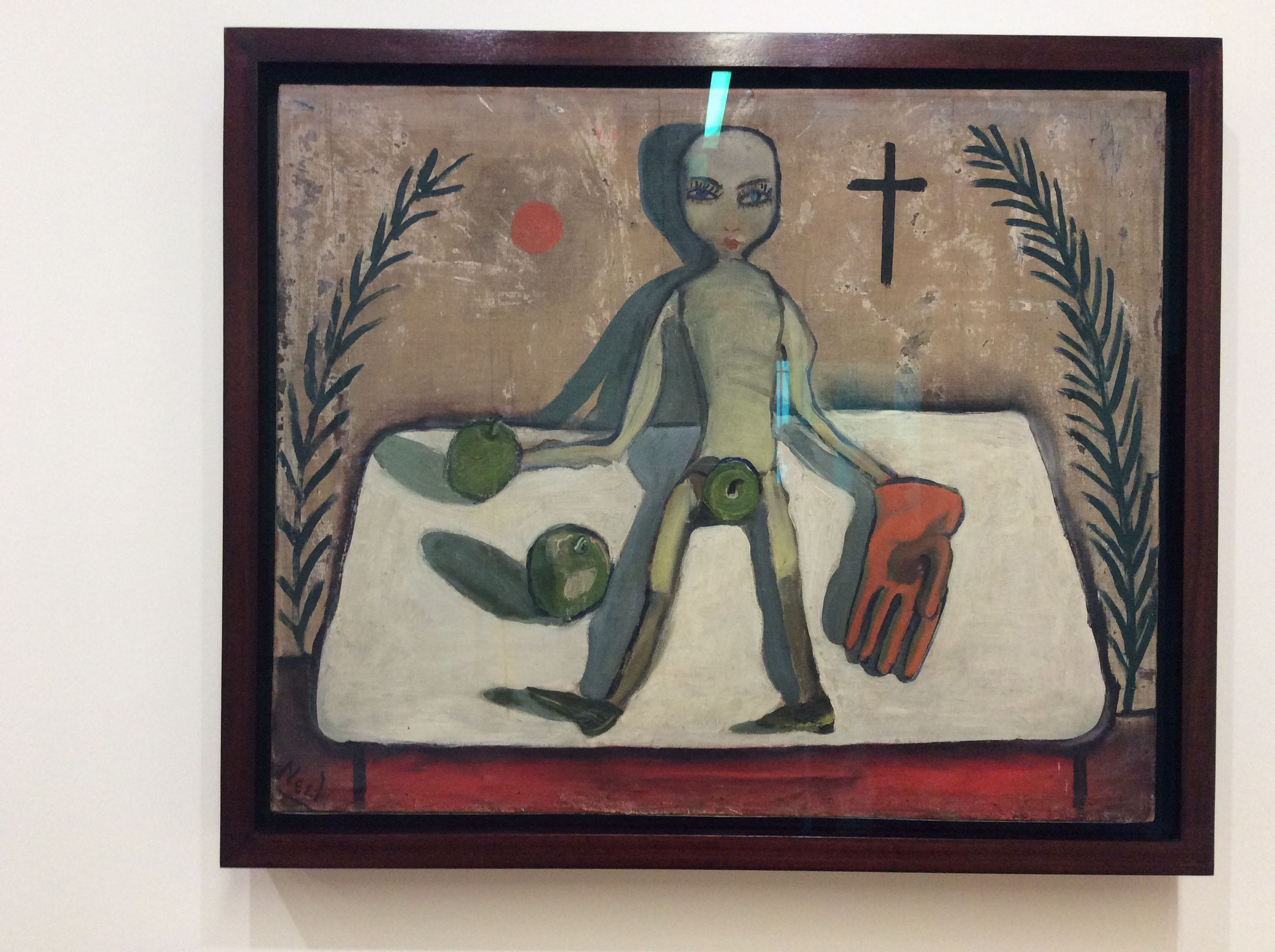 Alice Neel, Symboles (poupée et pomme), 1932

Huile sur toile
Museum of Fine Arts, Boston. Don de Barbara Lee
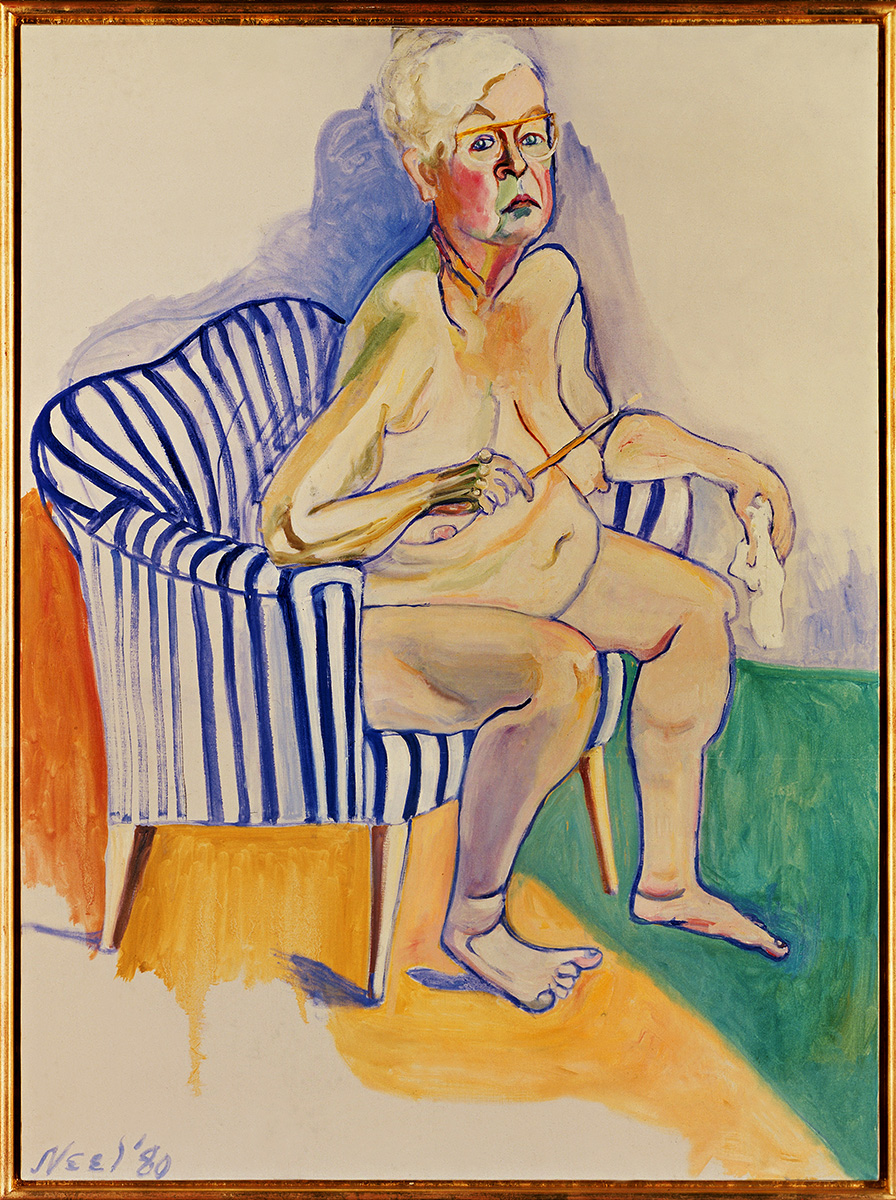 Alice Neel : Self-Portrait, 1980

Huile sur toile
National Portrait Gallery, Smithsonian Institution
© Estate of Alice Neel
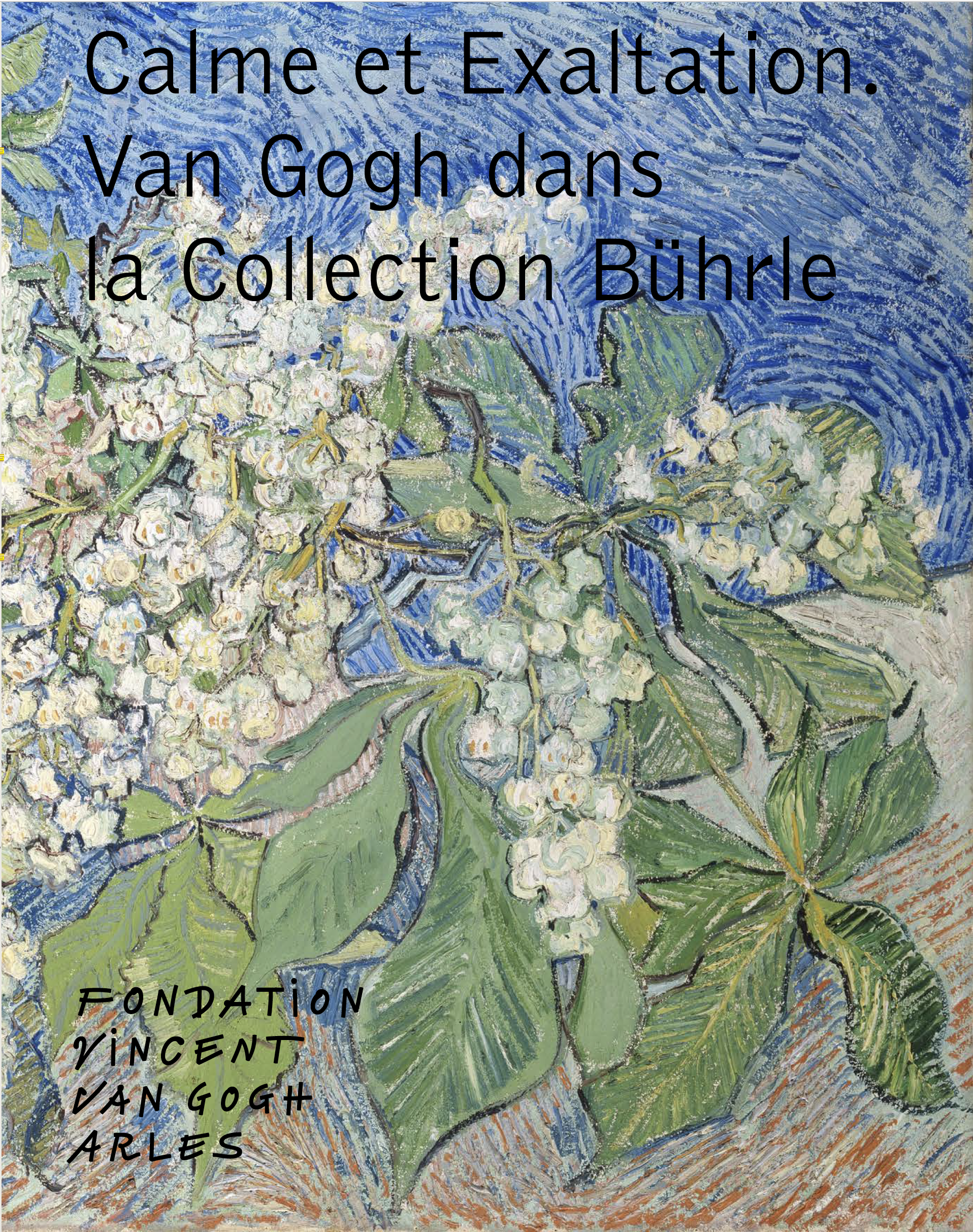 À propos de l’artiste
Vincent van Gogh naît le 30 mars 1853 à Groot-Zundert, aux Pays-Bas.
À l’âge de 16 ans, il est employé par la société de négoce d’art Goupil & Cie à La Haye, puis travaille pour les filiales de Bruxelles, Londres et Paris. Se désintéressant du commerce artistique, il se tourne vers la religion et se fait prédicateur laïc en Belgique, de 1878 à
Il décide de devenir artiste en août 1880. Il se veut le peintre de la vie quotidienne, notamment paysanne, et s’inspire, entre autres, de Jean-François Millet. Paysages et natures mortes définissent aussi son œuvre. En 1886, il découvre à Paris l’art de l’estampe japonaise, et côtoie les artistes du mouvement impressionniste.
Convaincu que la couleur est la clé de la modernité, Van Gogh part en Provence chercher la lumière et les couleurs éclatantes. Rêvant d’y créer une communauté artistique, il s’installe à Arles en février 1888. Gauguin le rejoint en octobre mais, fin décembre, leur collaboration s’avère finalement impossible. En mai 1889, déçu et malade, Van Gogh demande à intégrer un asile à Saint-Rémy. Il y demeure une année, poursuivant sa recherche d’un art expressif, basé sur la couleur et la touche. Durant ces vingt-sept mois passés en Provence, Van Gogh produit plus de 500 tableaux et dessins.
En mai 1890, il part pour Auvers-sur-Oise où, en l’espace de deux mois, il peint les 70 derniers tableaux d’une œuvre qui comptera plus de 2000 pièces. Il meurt le 29 juillet 1890 à l’âge de 37 ans. Son génie artistique et son tragique destin font de lui une véritable icône artistique internationale.
Le Vieux Clocher (1884) et Tête de paysanne (1885) sont des œuvres de jeunesse, réalisées dans la ville néerlandaise de Nuenen ; Les Ponts d’Asnières (1887) et Autoportrait (1887) datent du séjour de l’artiste à Paris, où il s’inspira de l’impressionnisme et du pointillisme. Enfin, Les Sarcleuses et Branches de marronniers en fleur, toutes deux de 1890, témoignent de la maturité artistique qu’il atteignit à la fin de sa carrière. Avec Branches de marronniers en fleur, Van Gogh nous donne à voir l’exaltation du printemps. La touche y apparaît résolument vivace, les couleurs franches et la composition audacieuse par son horizontalité. La période provençale est, elle, représentée par deux prêts en provenance l’un d’une collection particulière et l’autre du musée Van Gogh d’Amsterdam. Bien que la lumière brillante et les couleurs éclatantes de la Provence aient nourri sa palette, Van Gogh utilise dans L’Entrée dans une carrière (1889) les teintes du Nord. L’Oliveraie (1889), également peinte dans les environs de Saint-Rémy, intègre dans le parcours de l’exposition l’un des motifs provençaux préférés de l’artiste.
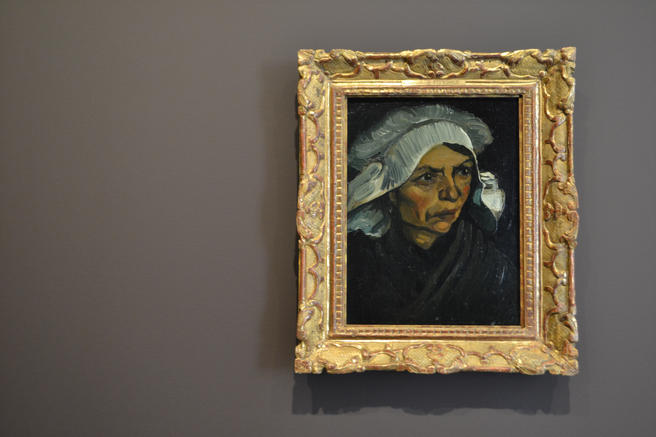 Vincent van Gogh, Tête de paysanne, 1885 

Huile sur toile, sur panneau
Fondation Collection E. G. Bührle, Zurich
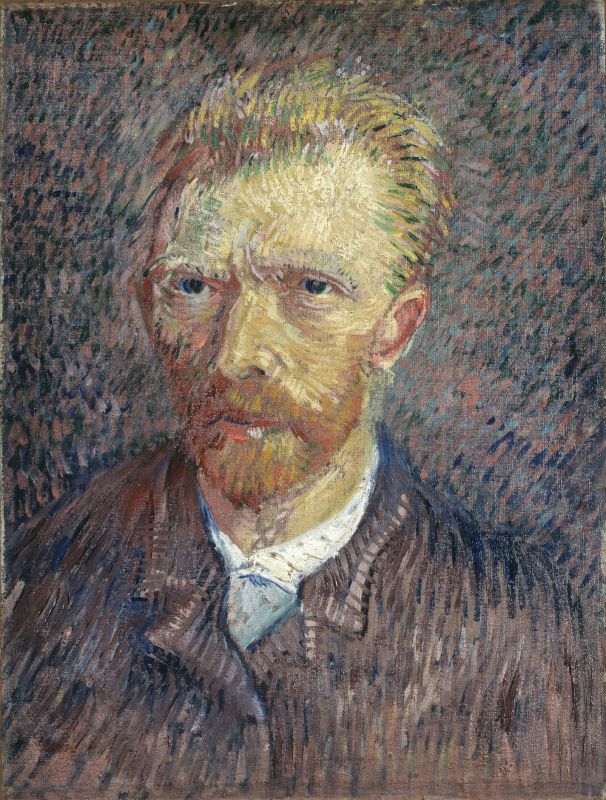 Vincent van Gogh, Autoportrait, 1887
 
Huile sur toile, 47 x 35,4 cm 
Fondation Collection E. G. Bührle, Zurich
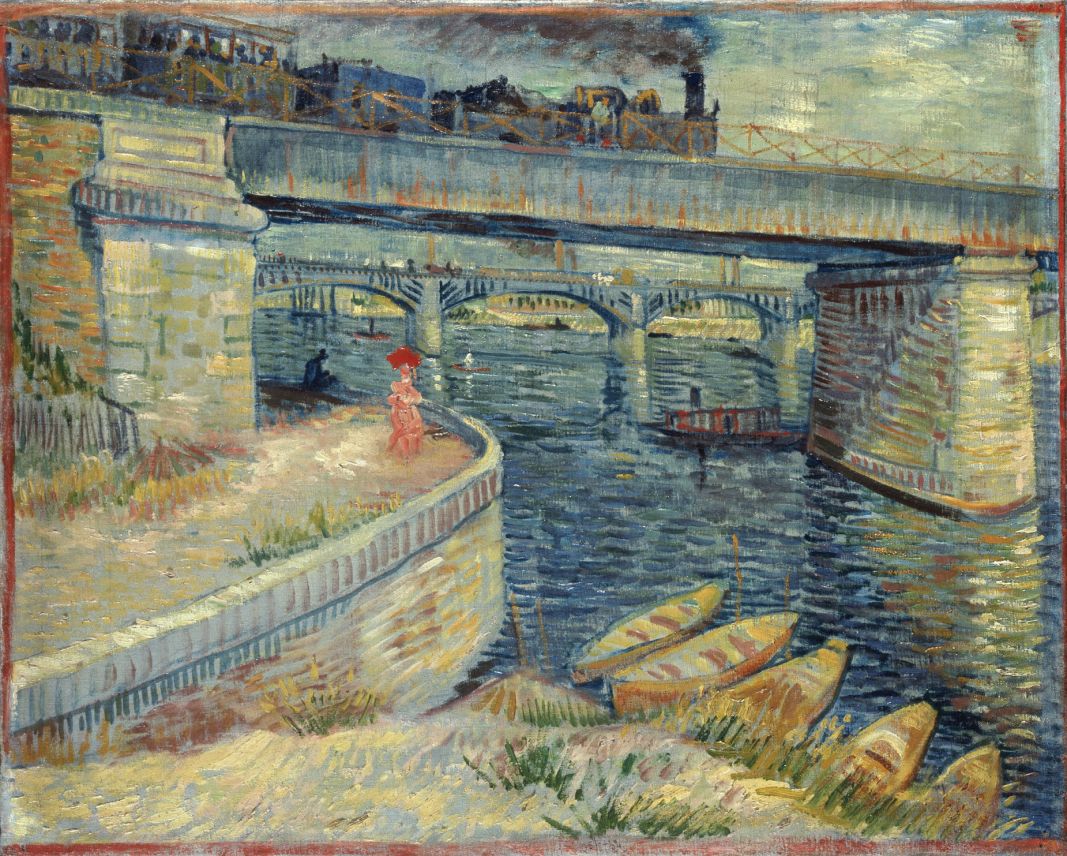 Vincent van Gogh, Les Ponts d’Asnières, 1887 Huile sur toile, 53,5 x 67 cm Fondation Collection E. G. Bührle, Zurich
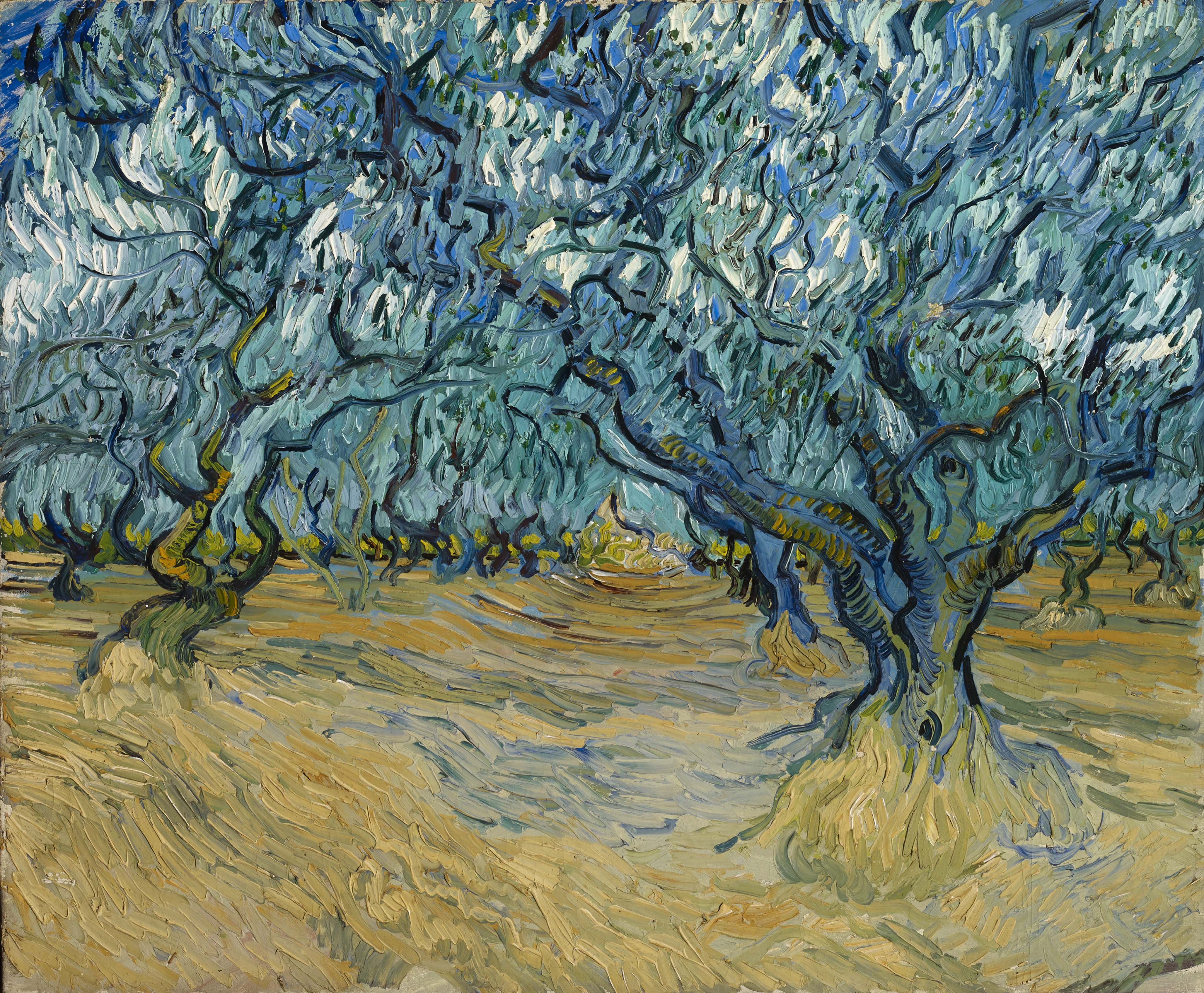 Vincent van Gogh, L’Oliveraie, Saint-Rémy, 1889.
 
Huile sur toile, 53,5 x 64,5 cm. 
Collection particulière
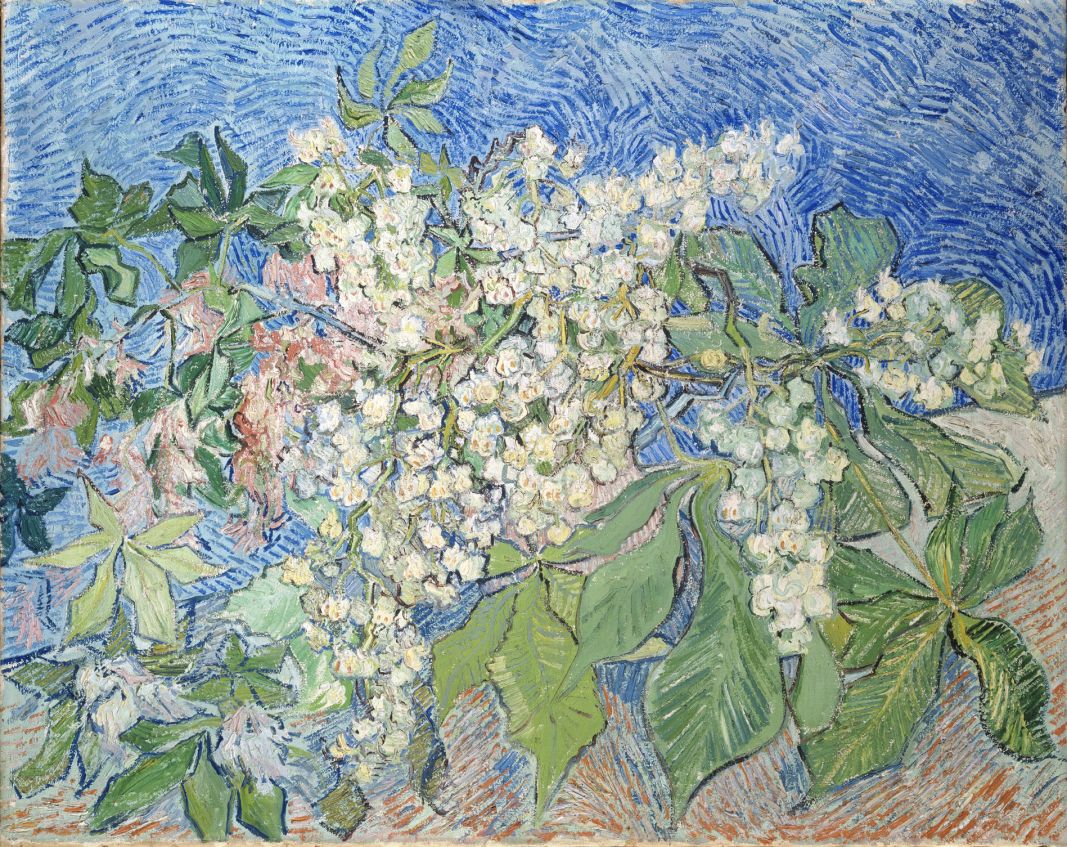 Vincent van Gogh, Branches de marronniers en fleur, 1890 
Huile sur toile, 73 x 92 cm, F 820. Fondation Collection E. G. Bührle, Zurich
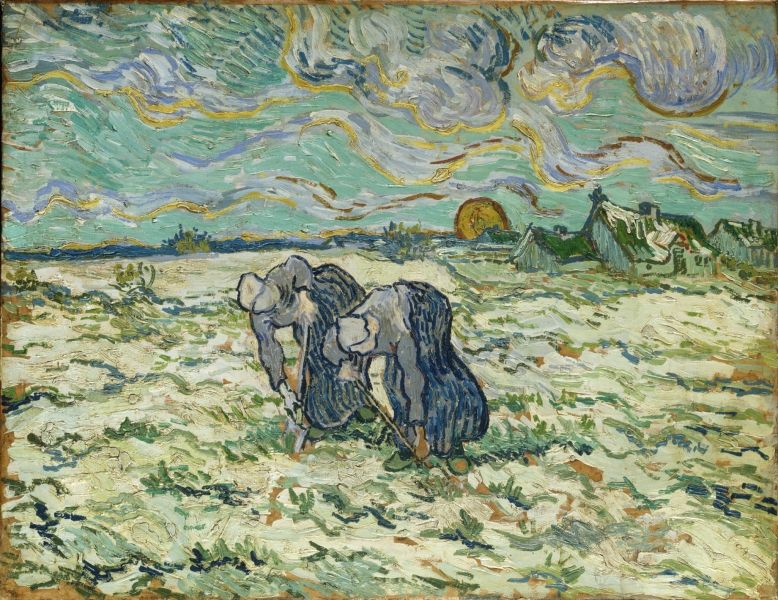 Vincent Van Gogh : Les sarcleuses, Saint-Rémy-de-Provence, 1890
Huile sur papier, sur toile
Fondation Collection E. G. Bührle, Zurich
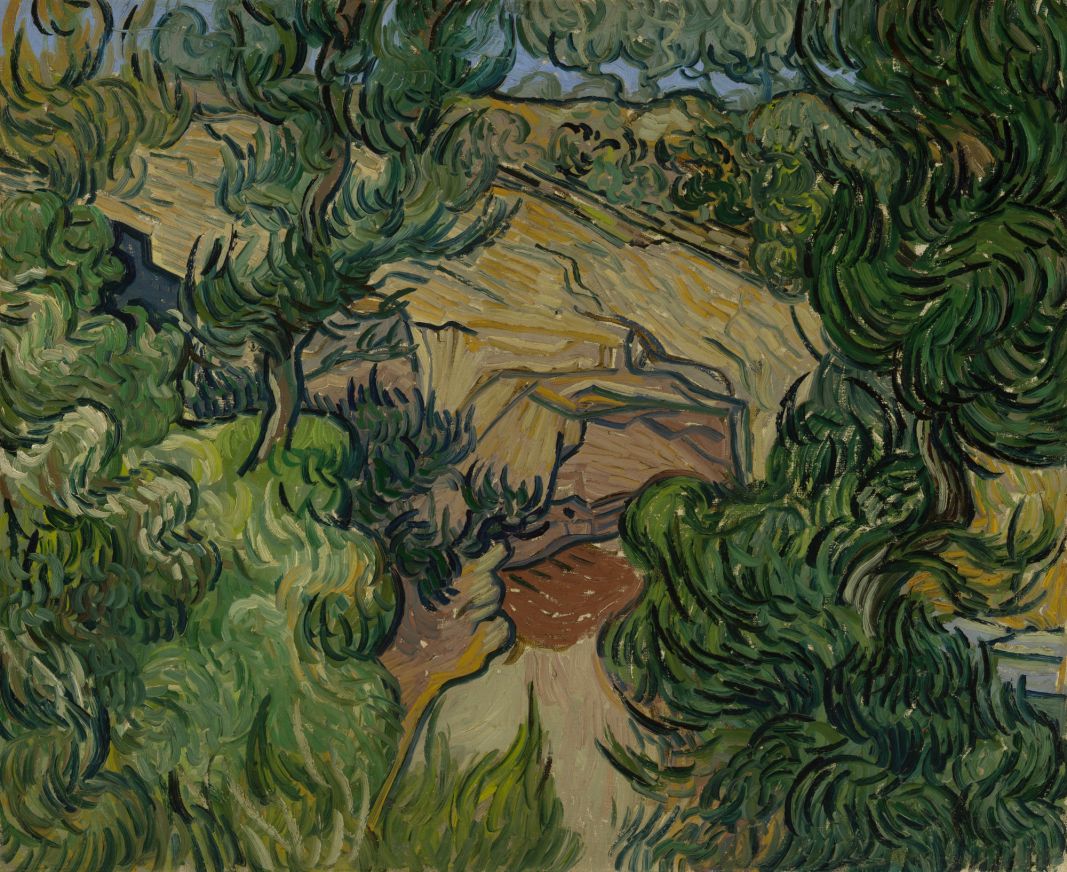 Vincent van Gogh, L’entrée dans une carrière, Saint-Rémy-de-Provence, mi-juillet 1889 

Huile sur toile, 60 x 74,5 cm 
Van Gogh Museum, Amsterdam (Vincent van Gogh Foundation)
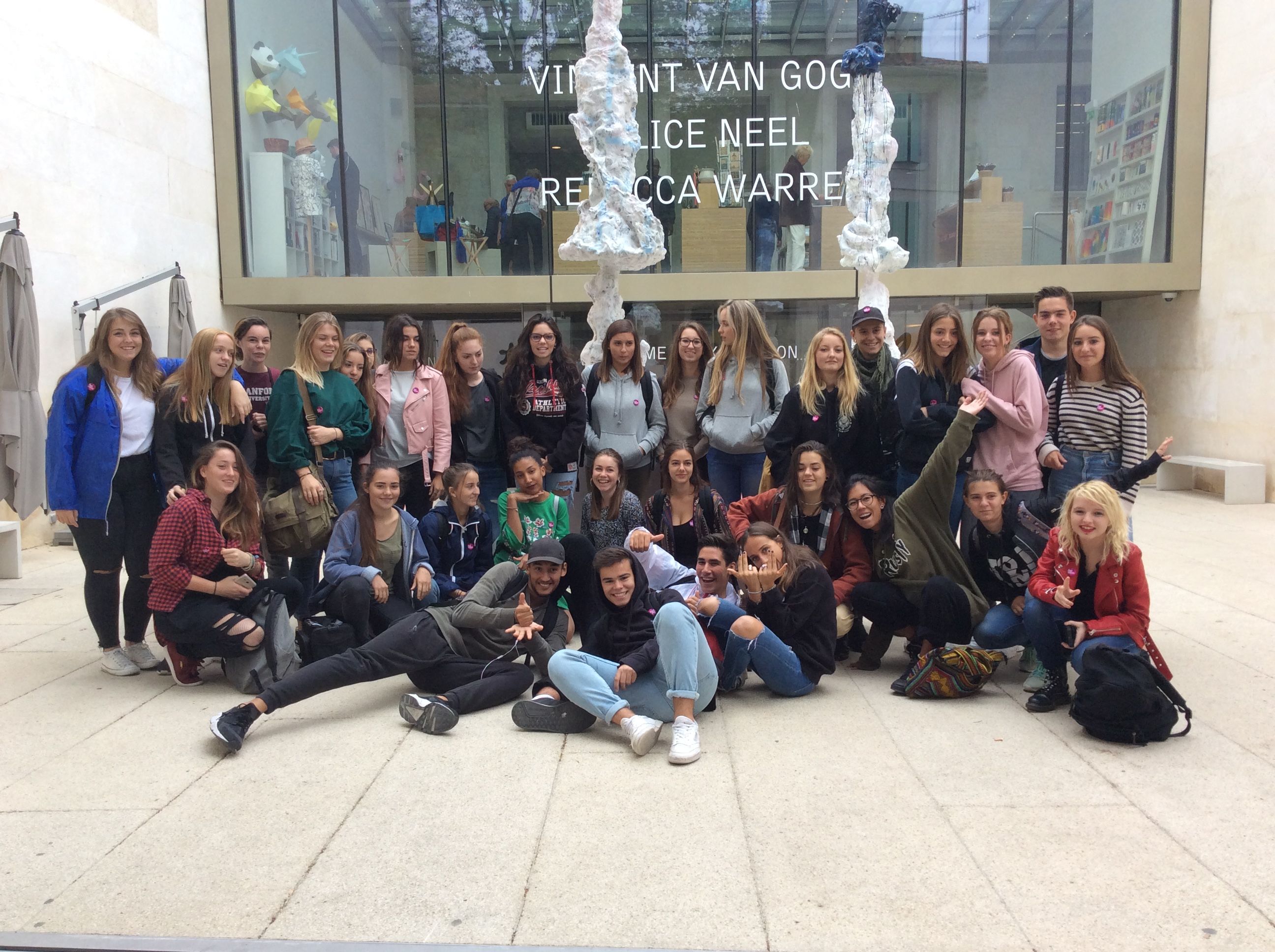 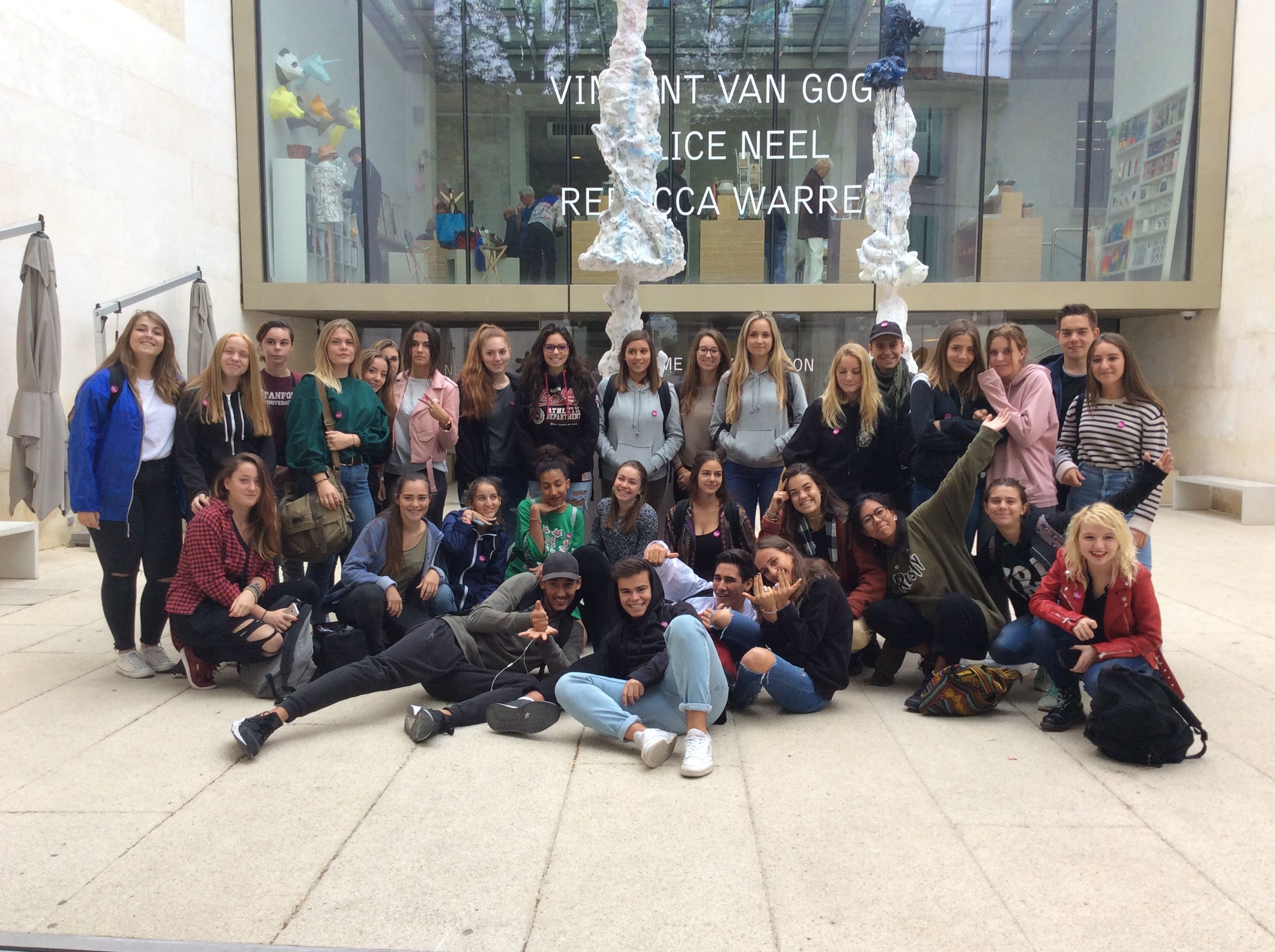 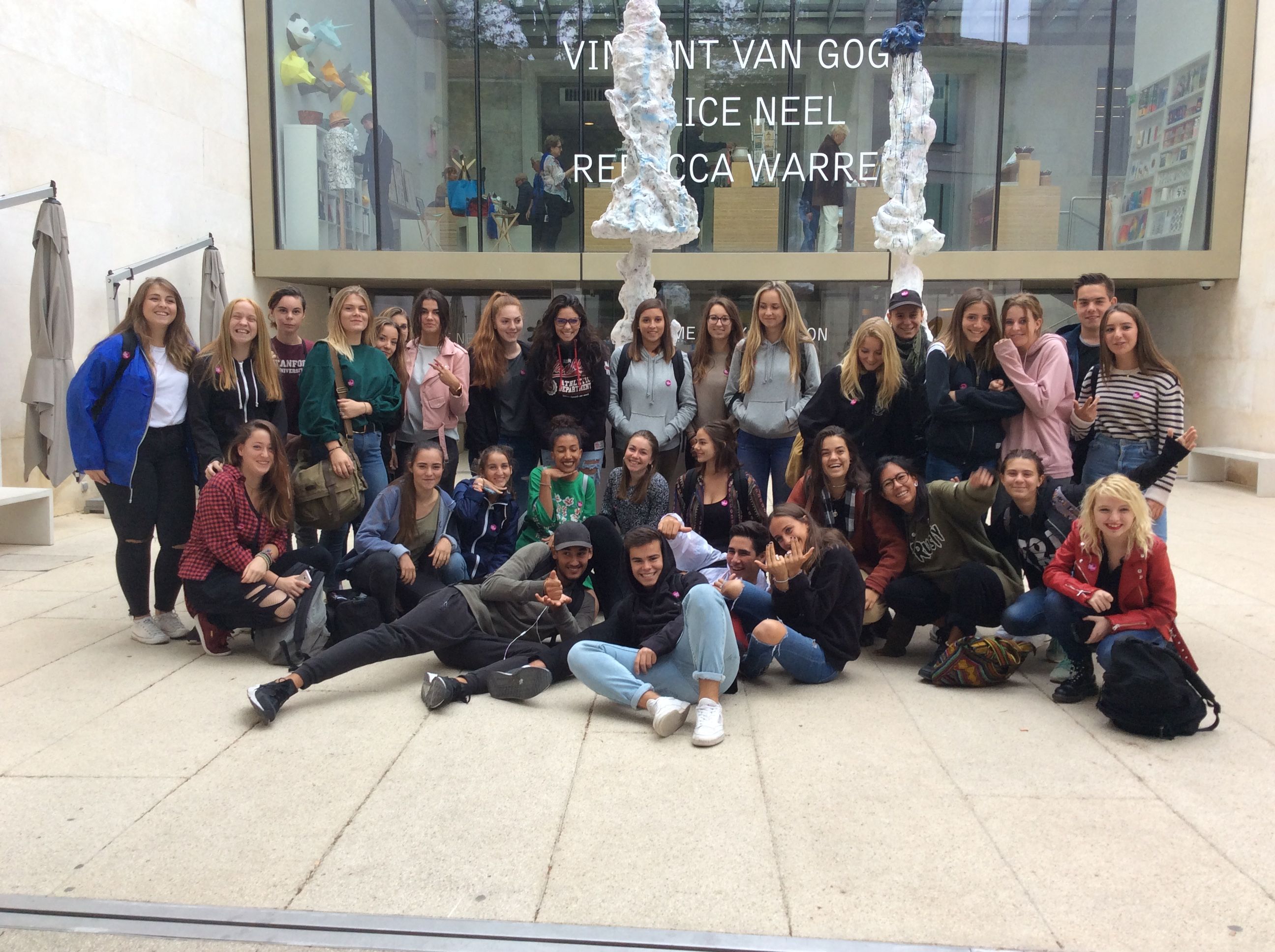